Министерство образования РМ
Портфолио
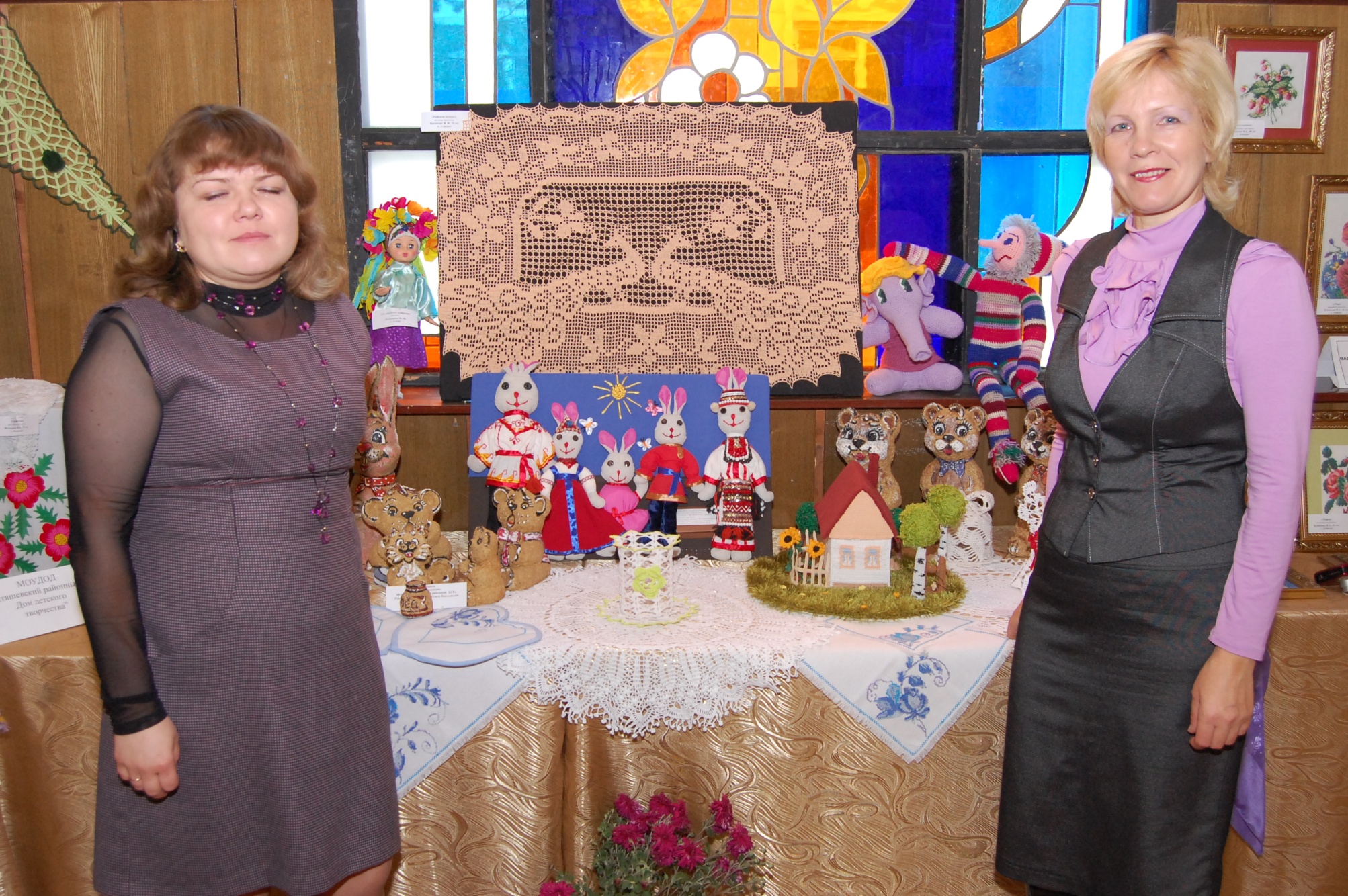 КумакшевойЛюбовь Андреевныпедагога дополнительного образования МБОУДОД                                                   «Атяшевский  Дом детского творчества»
Дата рождения:29.08.1963 г.Профессиональное образование : филолог, преподаватель  мордовского языка и литературы , русского языка и литературы                                                                      диплом :МВ№790510 дата выдачи 20.06.198 5г. Стаж педагогической работы :  27лет.Обще трудовой стаж: 27года.Наличии квалификационной категории : 1 категорияЗвание: нет.
Характеристика-представление
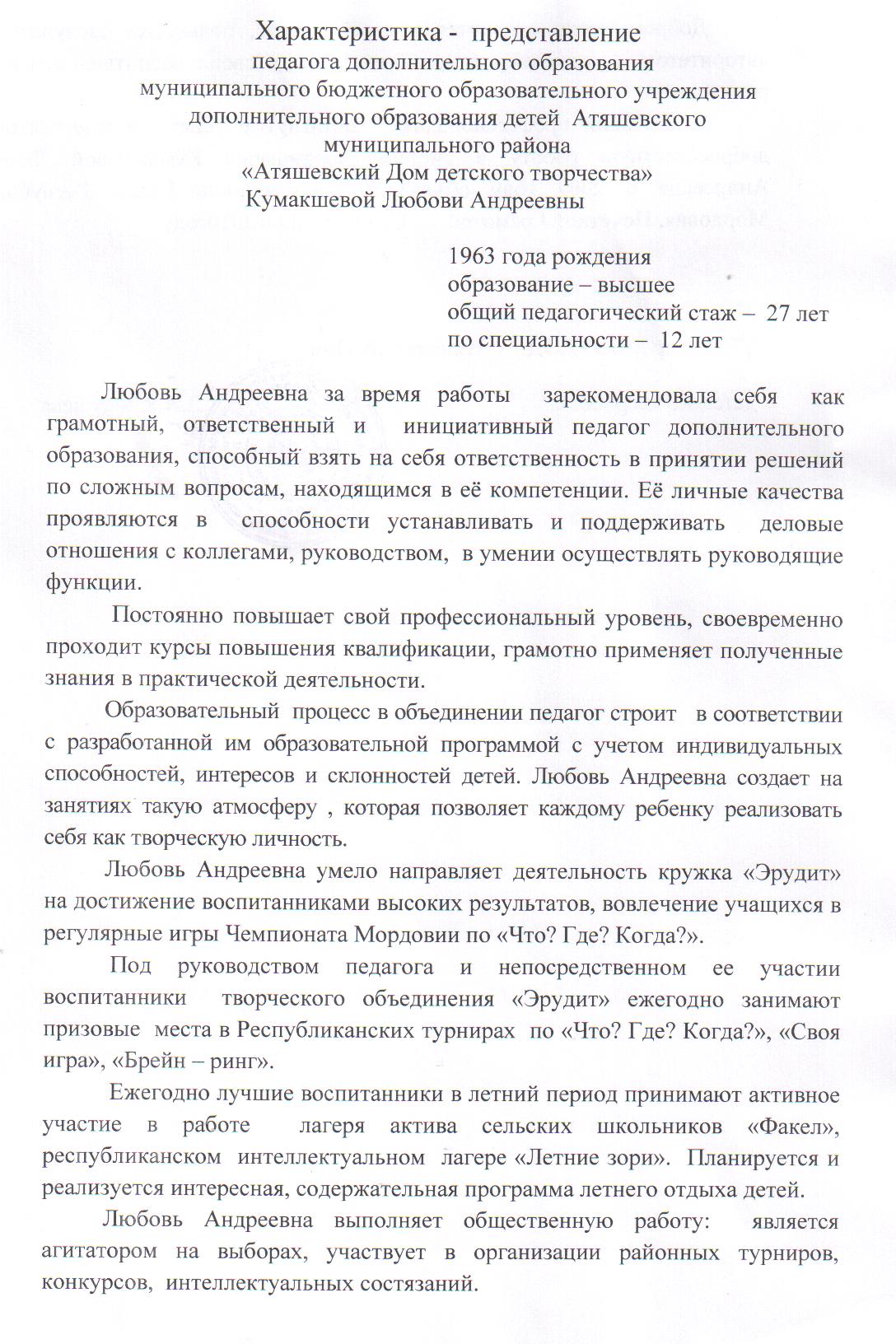 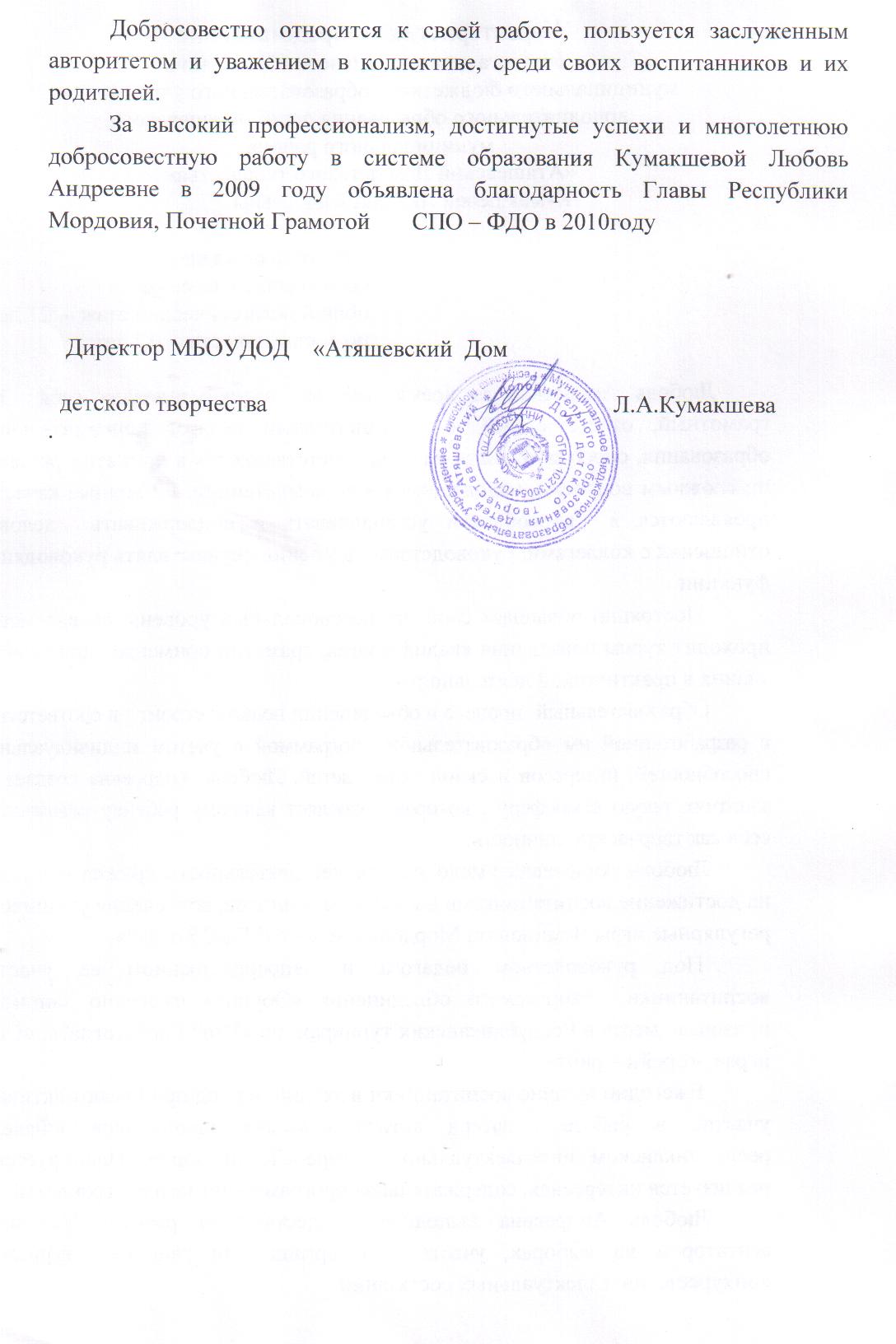 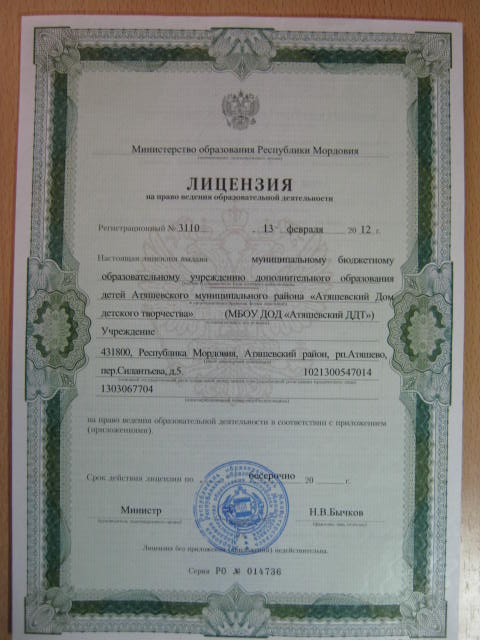 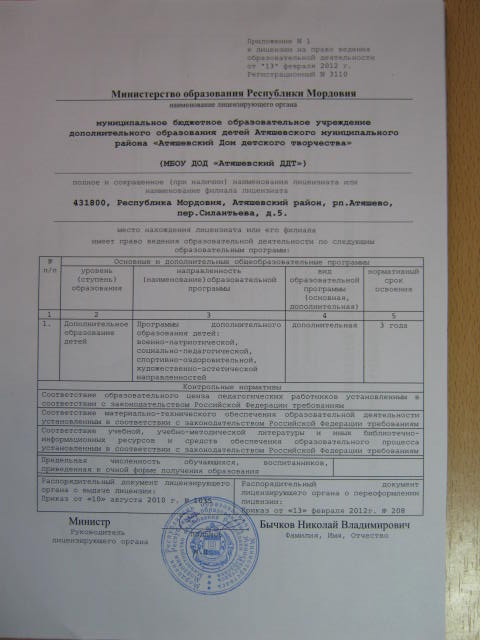 Размещен на сайте : 
http://ddt-atyashevo.taba.ru/
Реализация образовательных программ
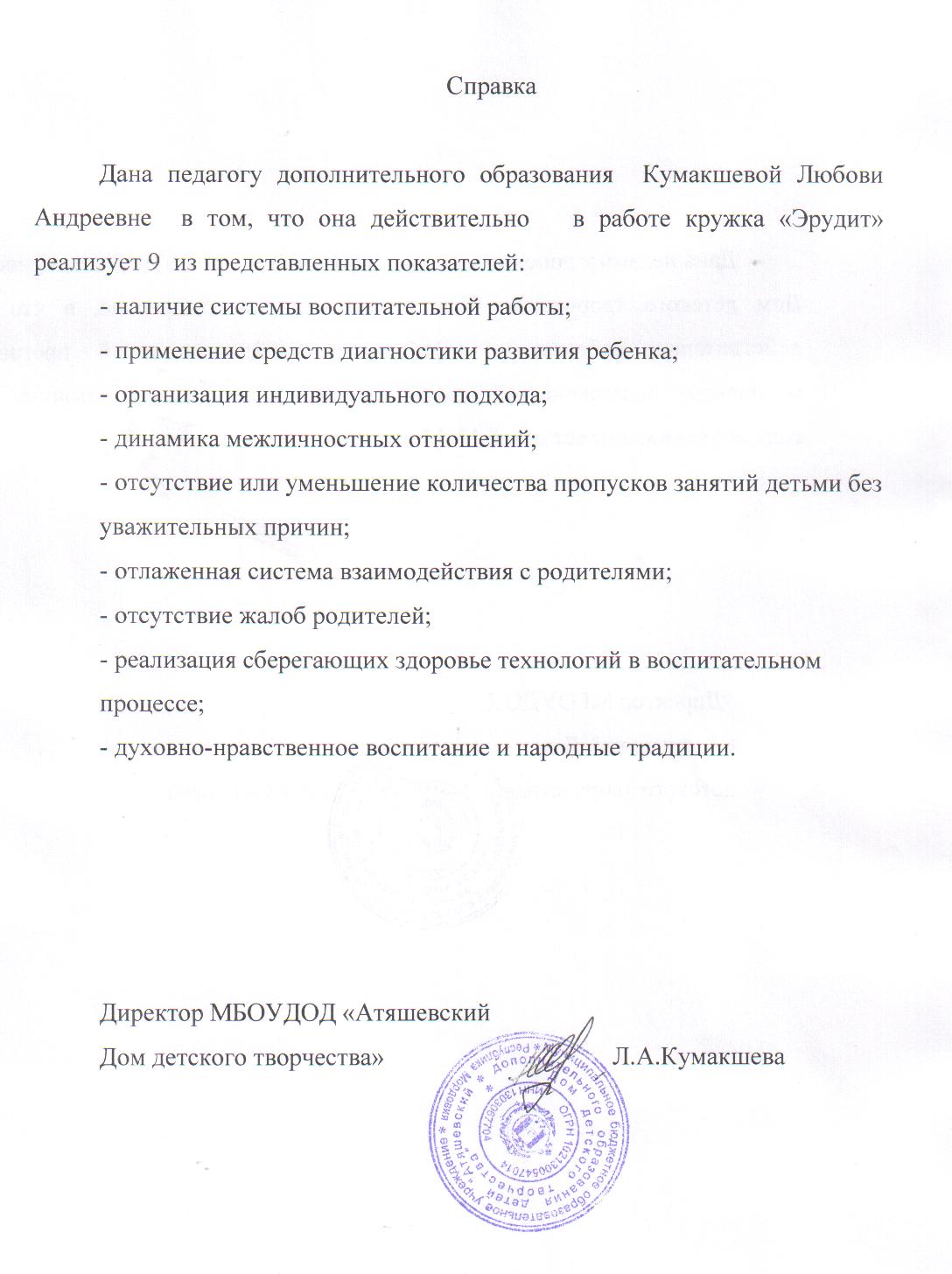 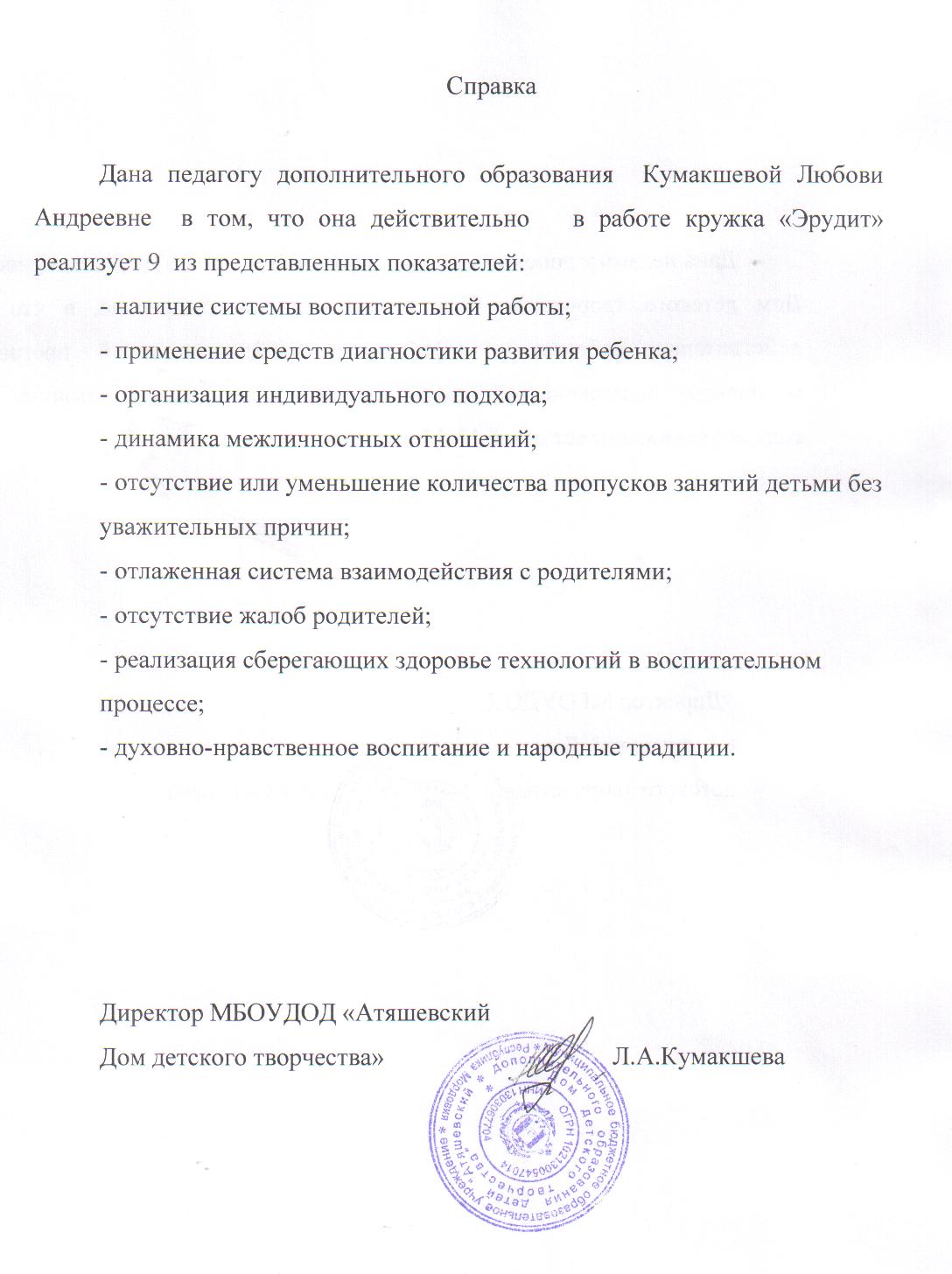 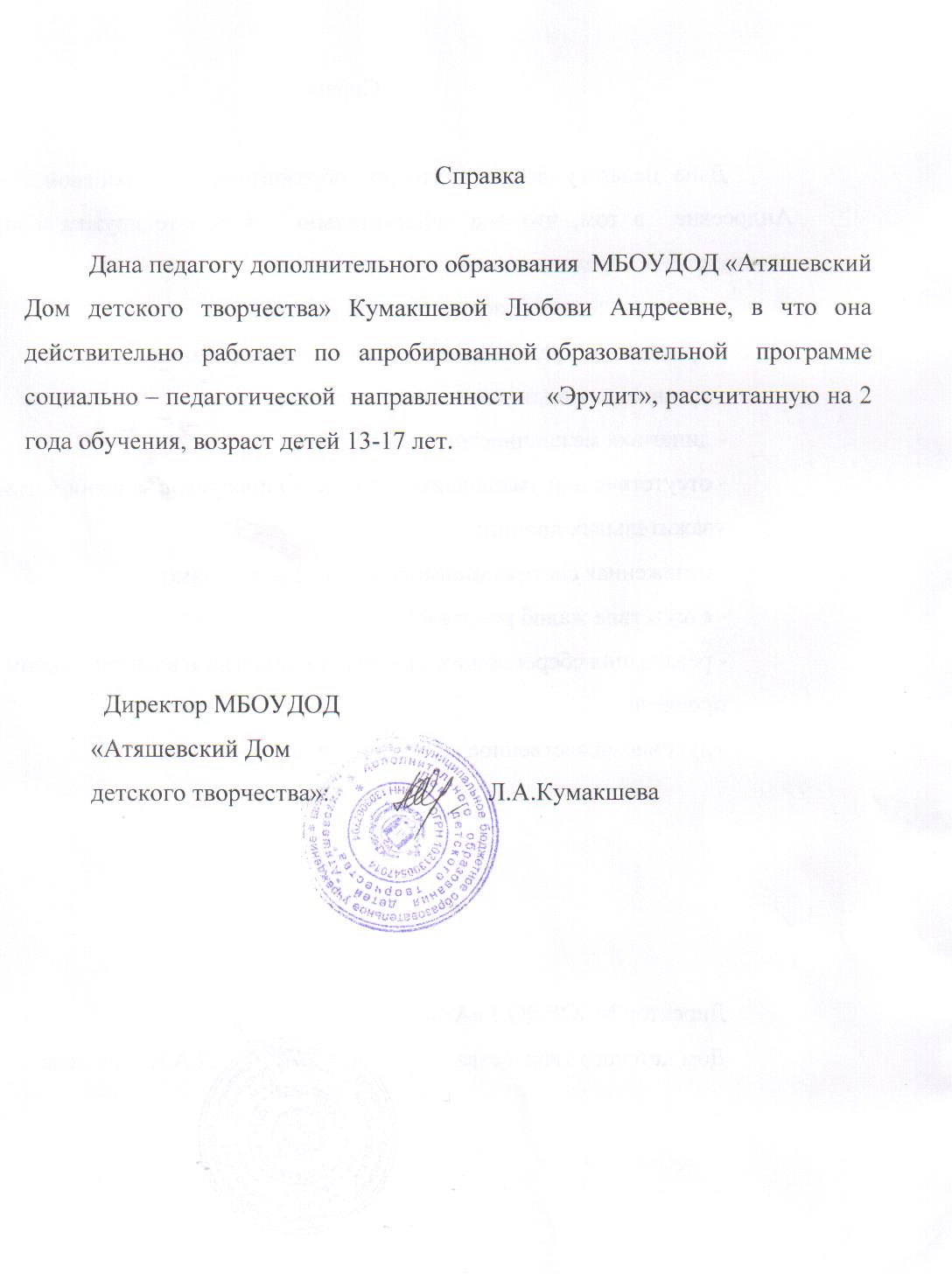 Участие в проектно-исследовательской или опытно –экспериментальной деятельности
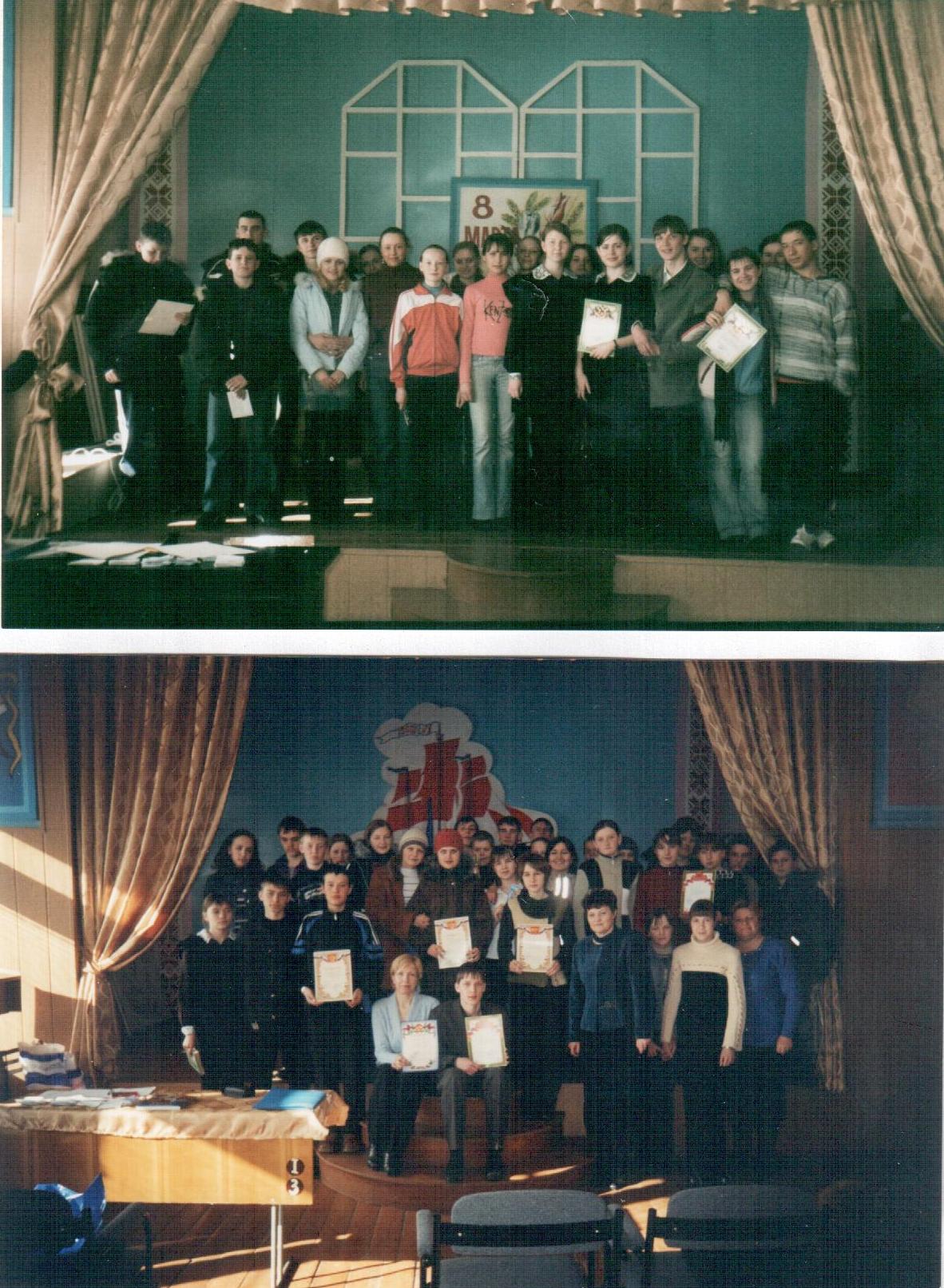 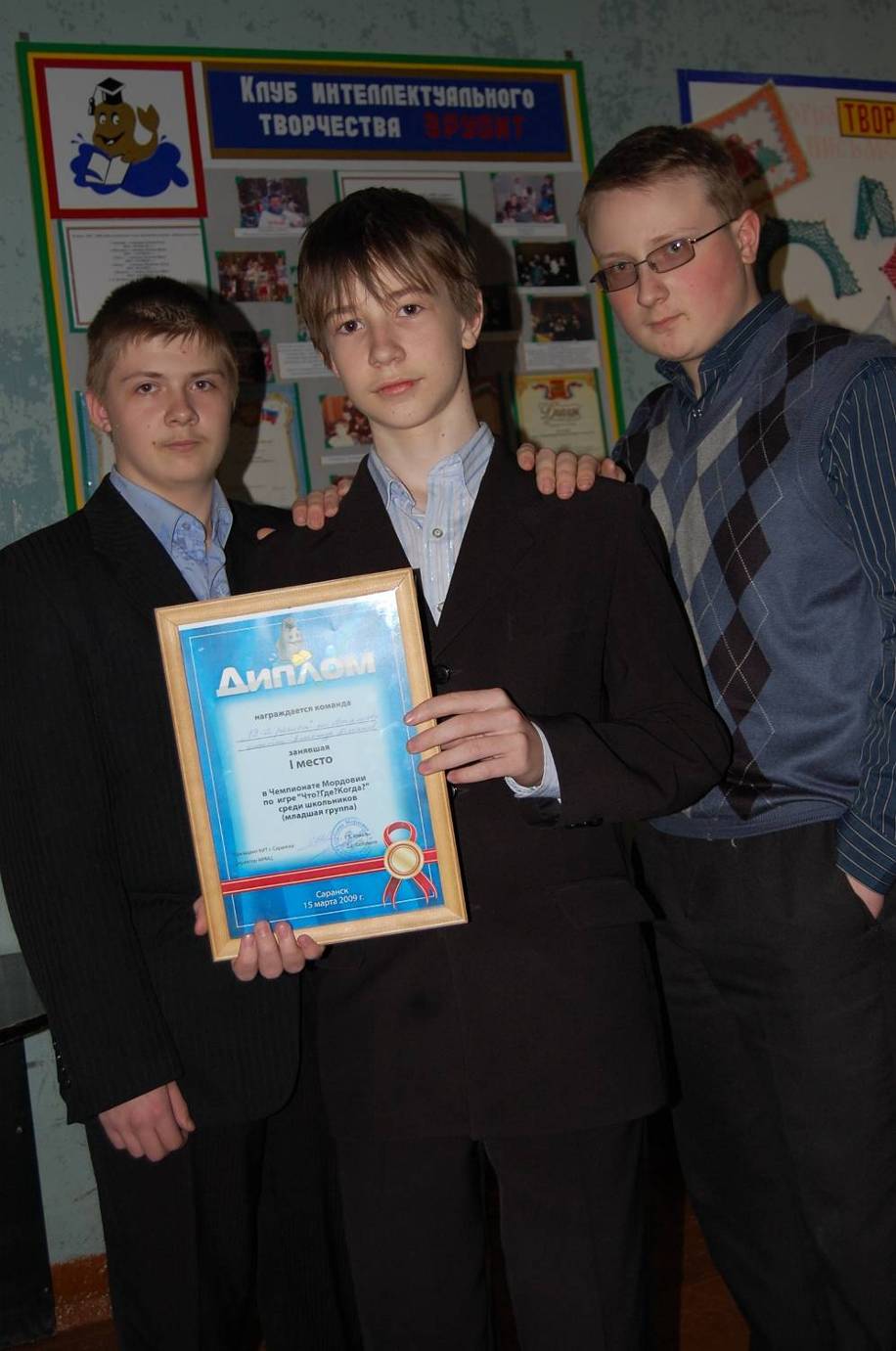 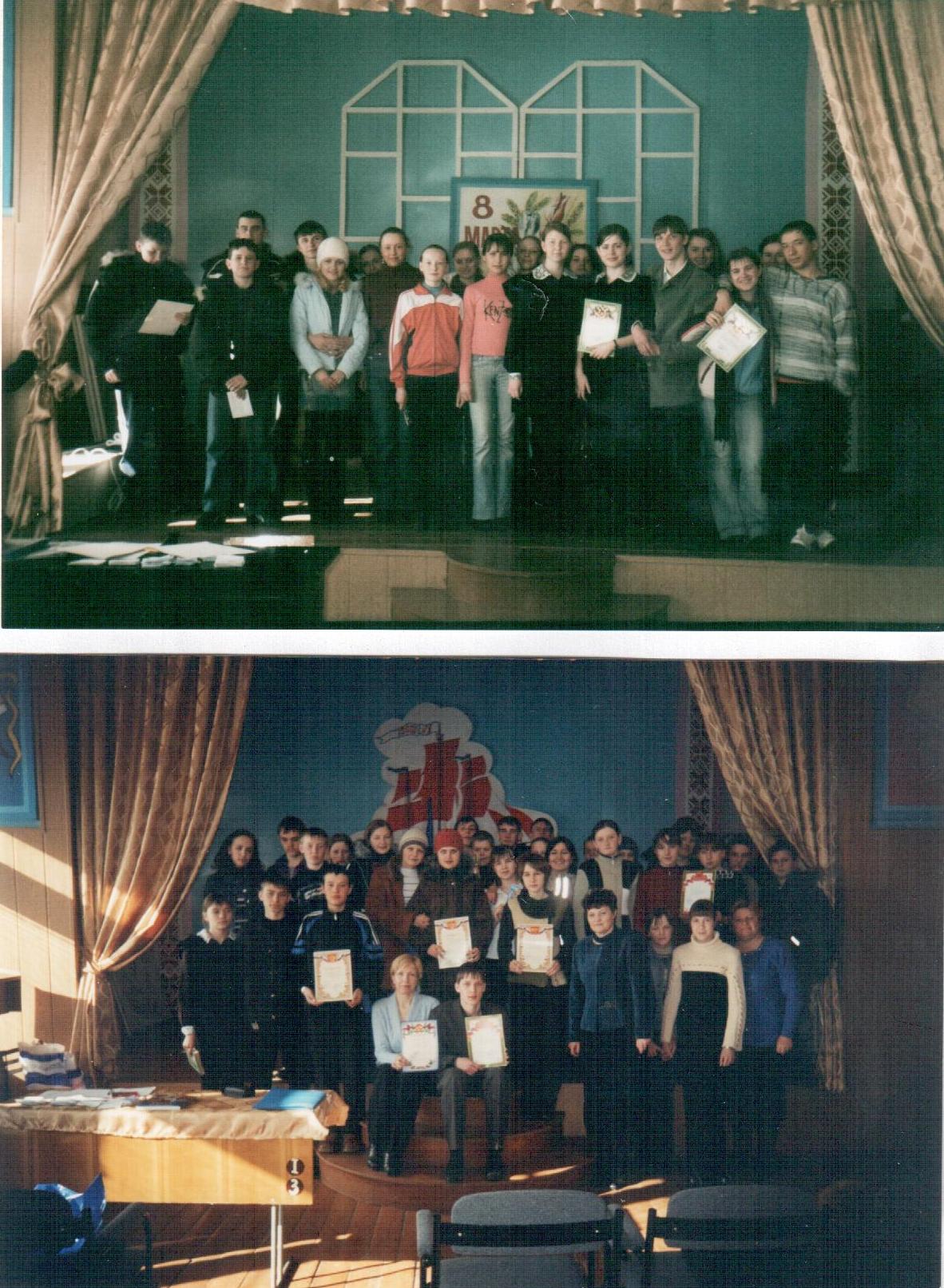 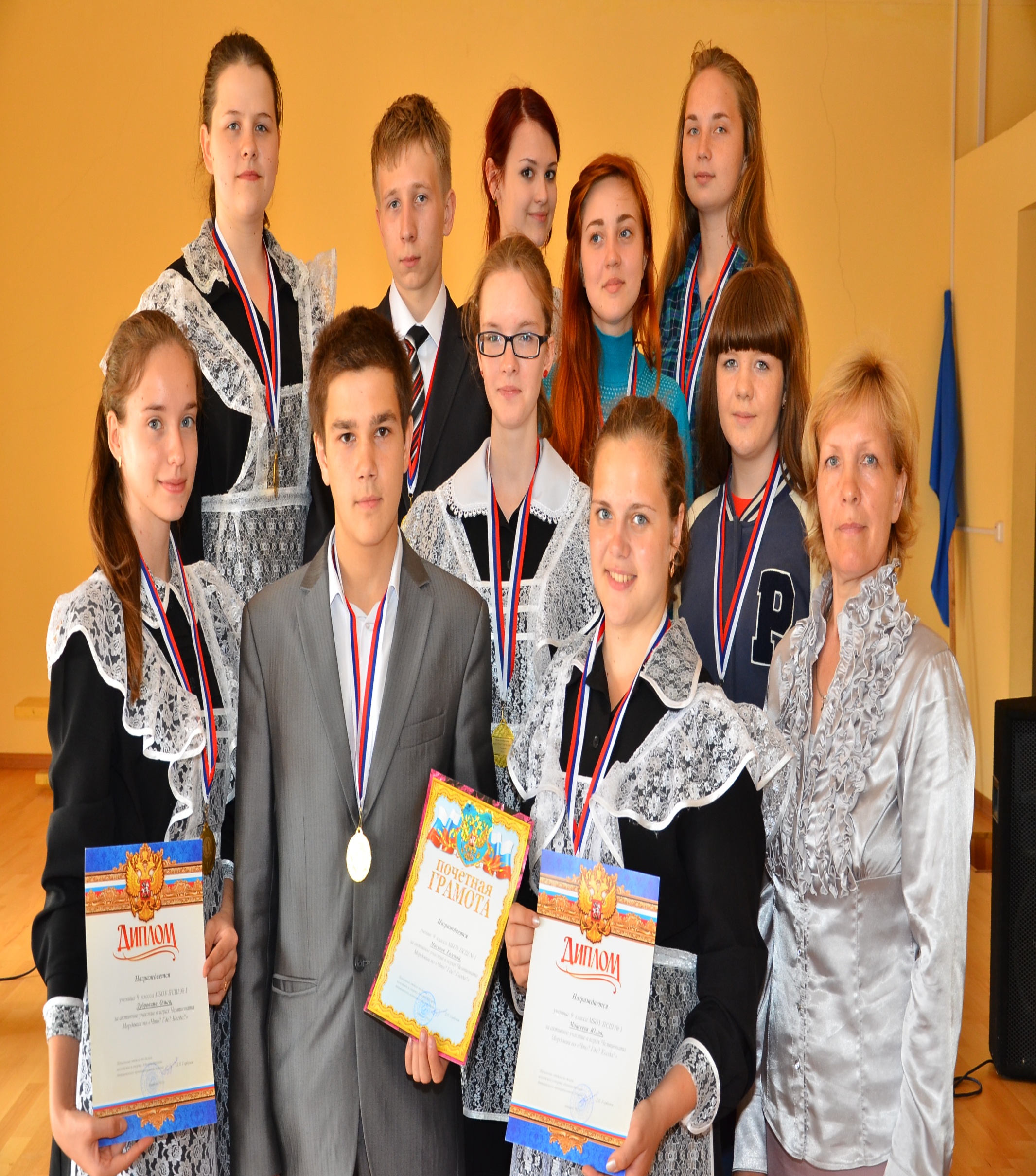 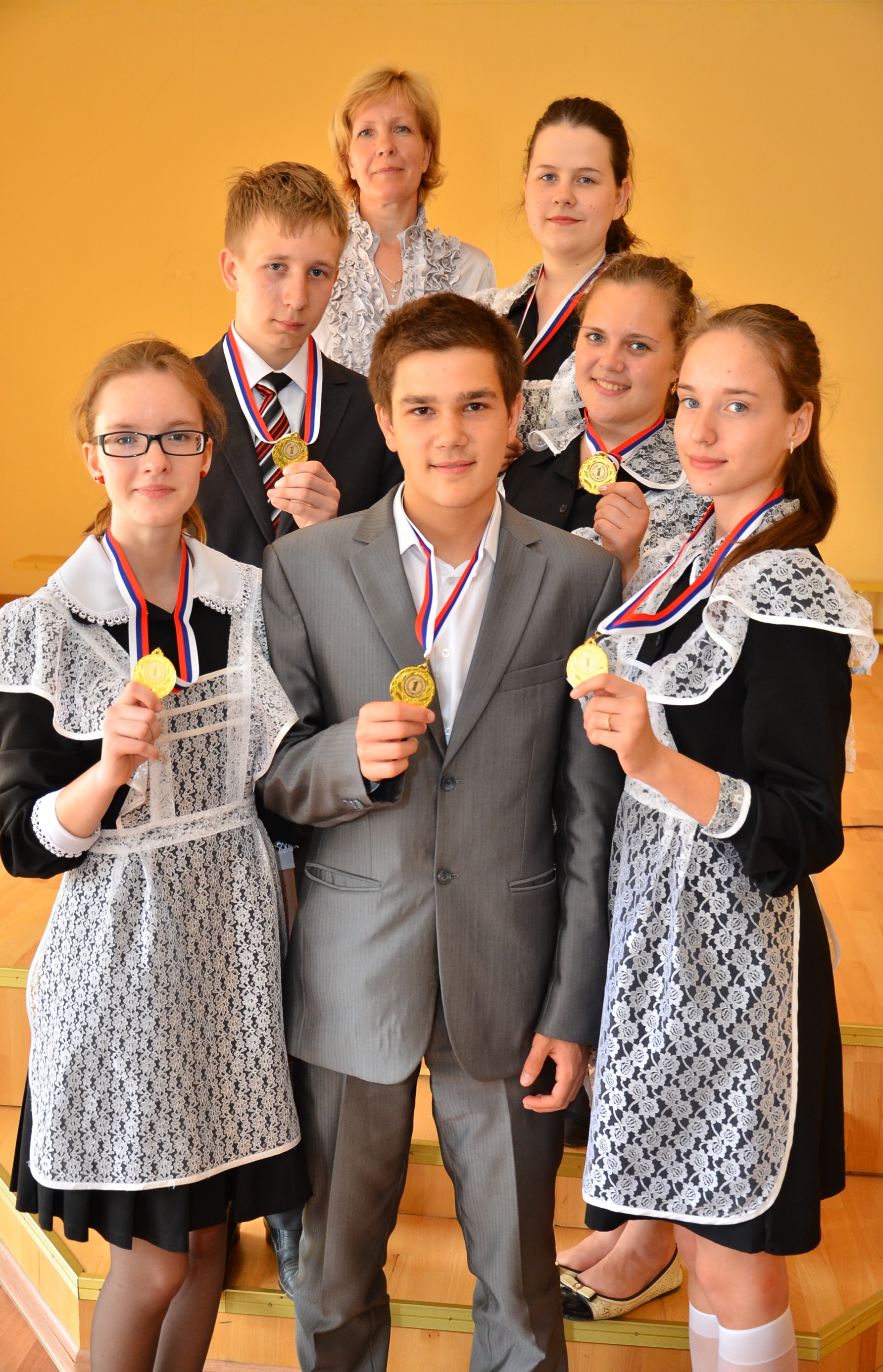 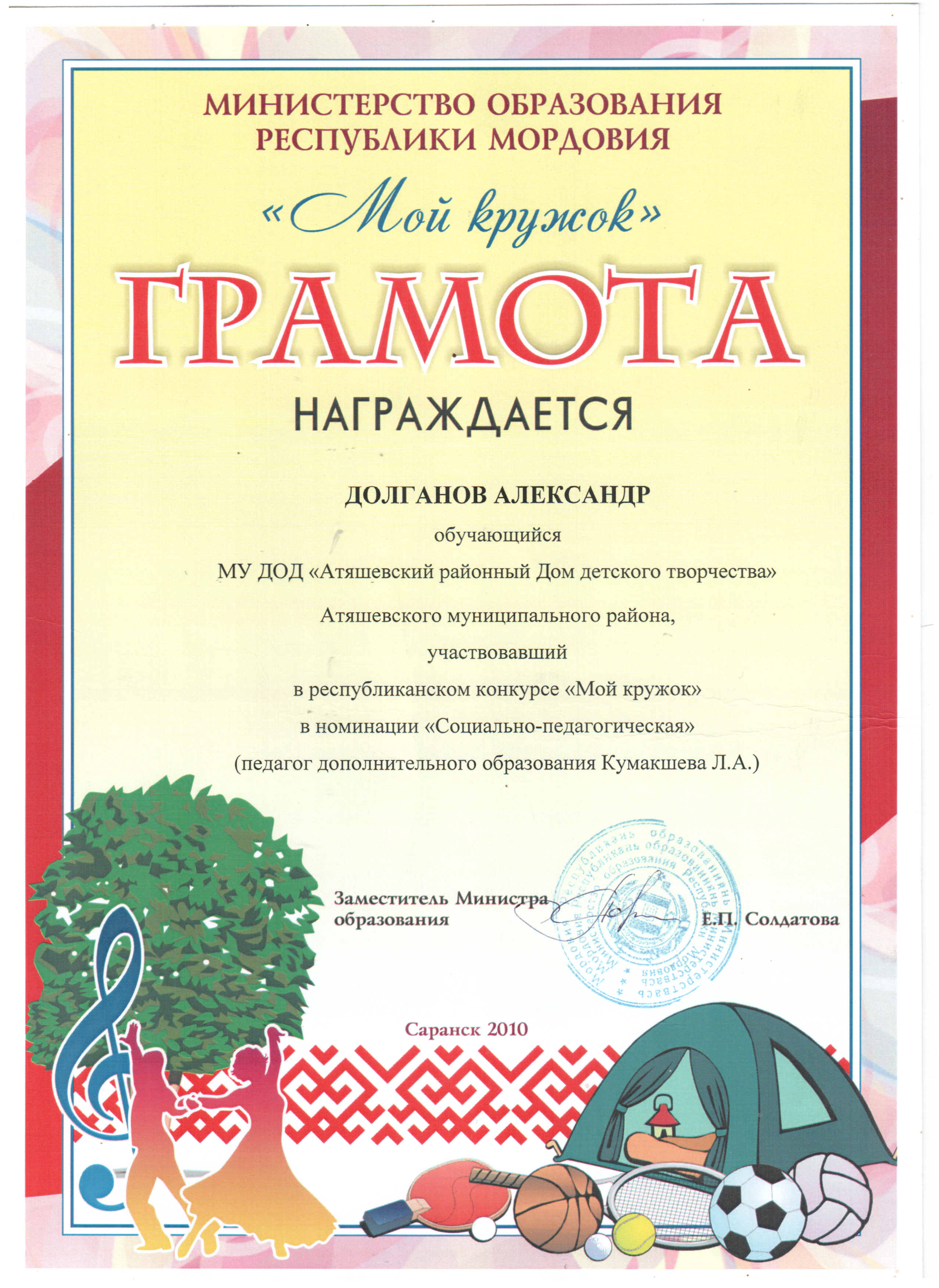 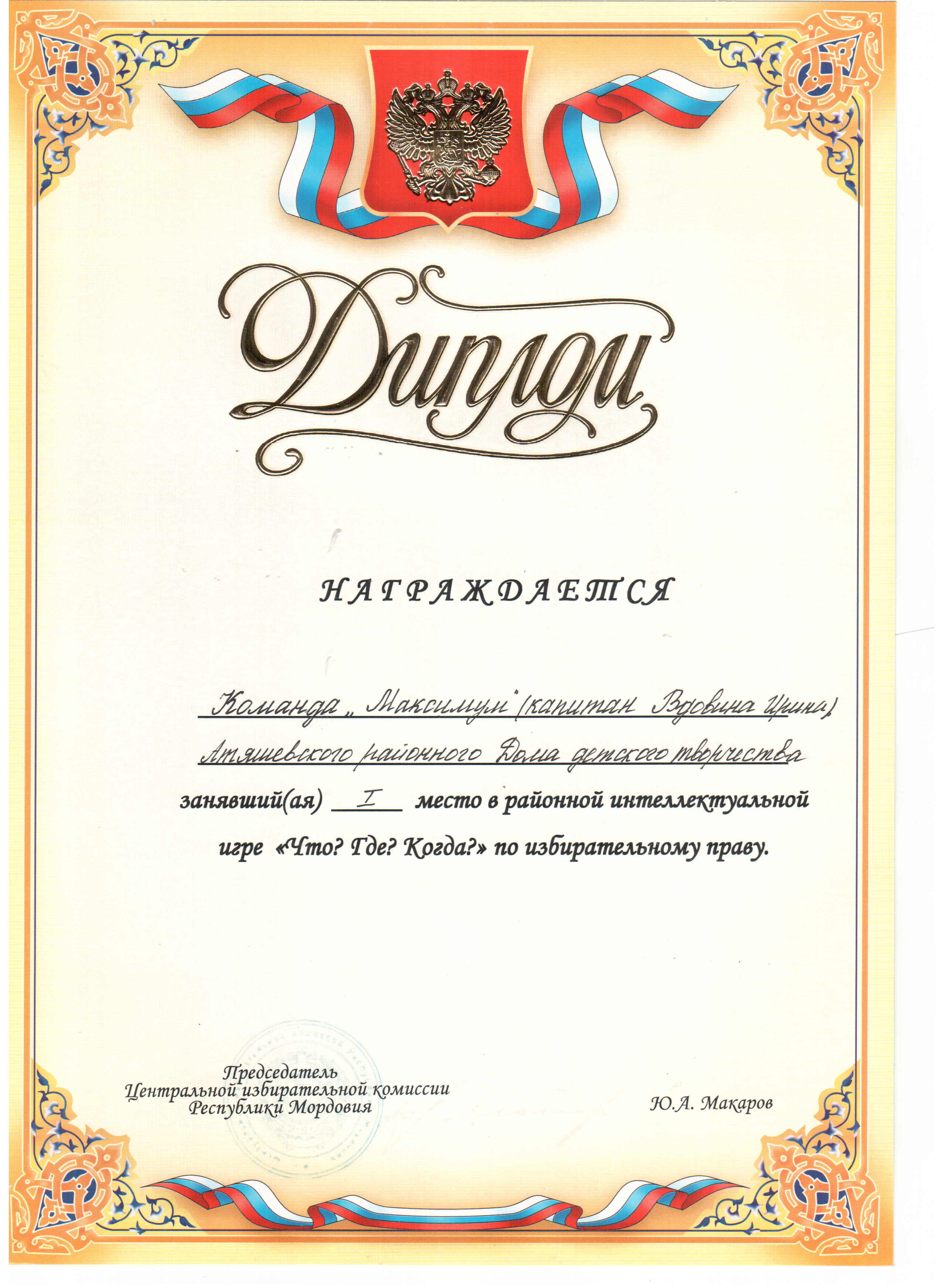 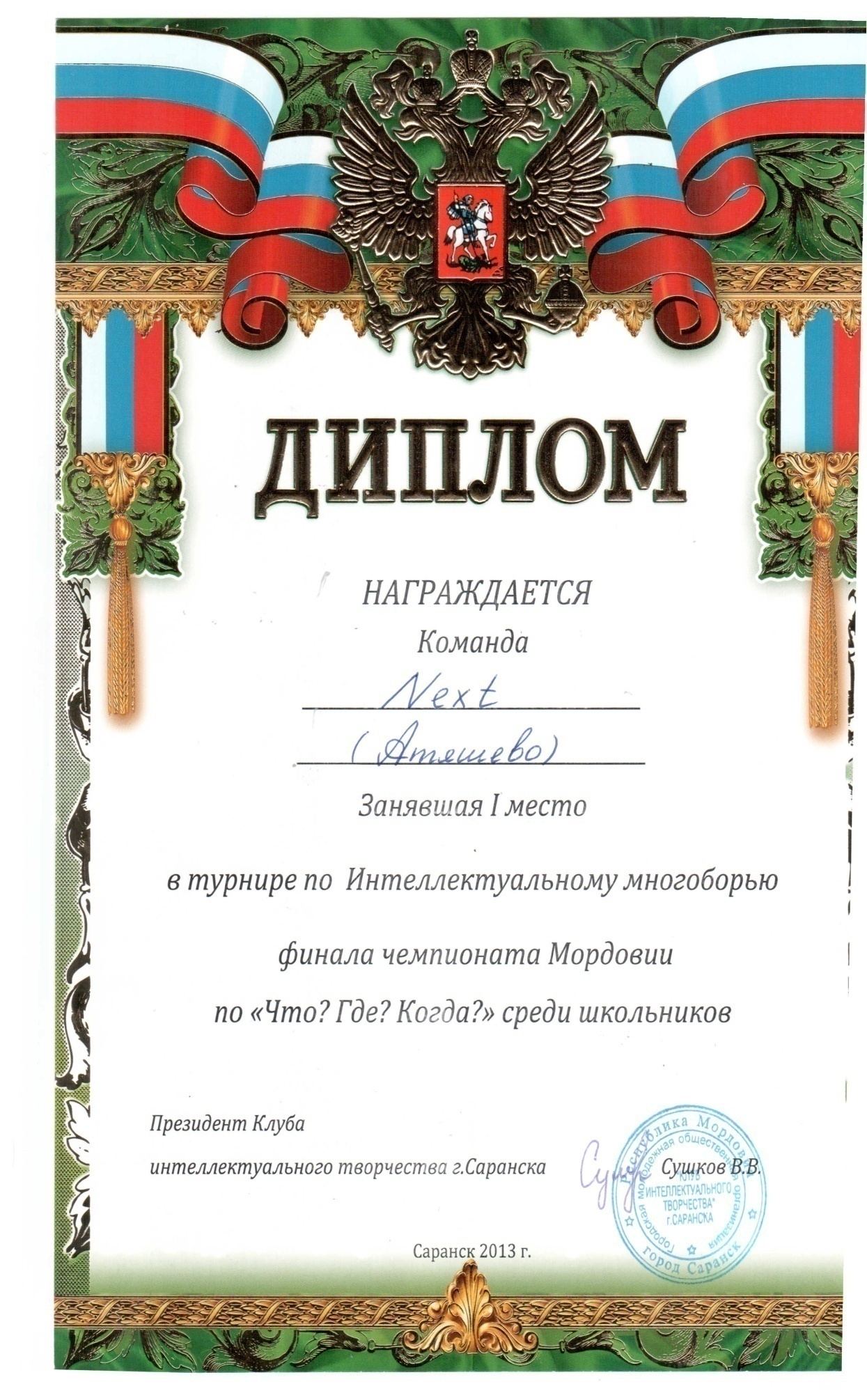 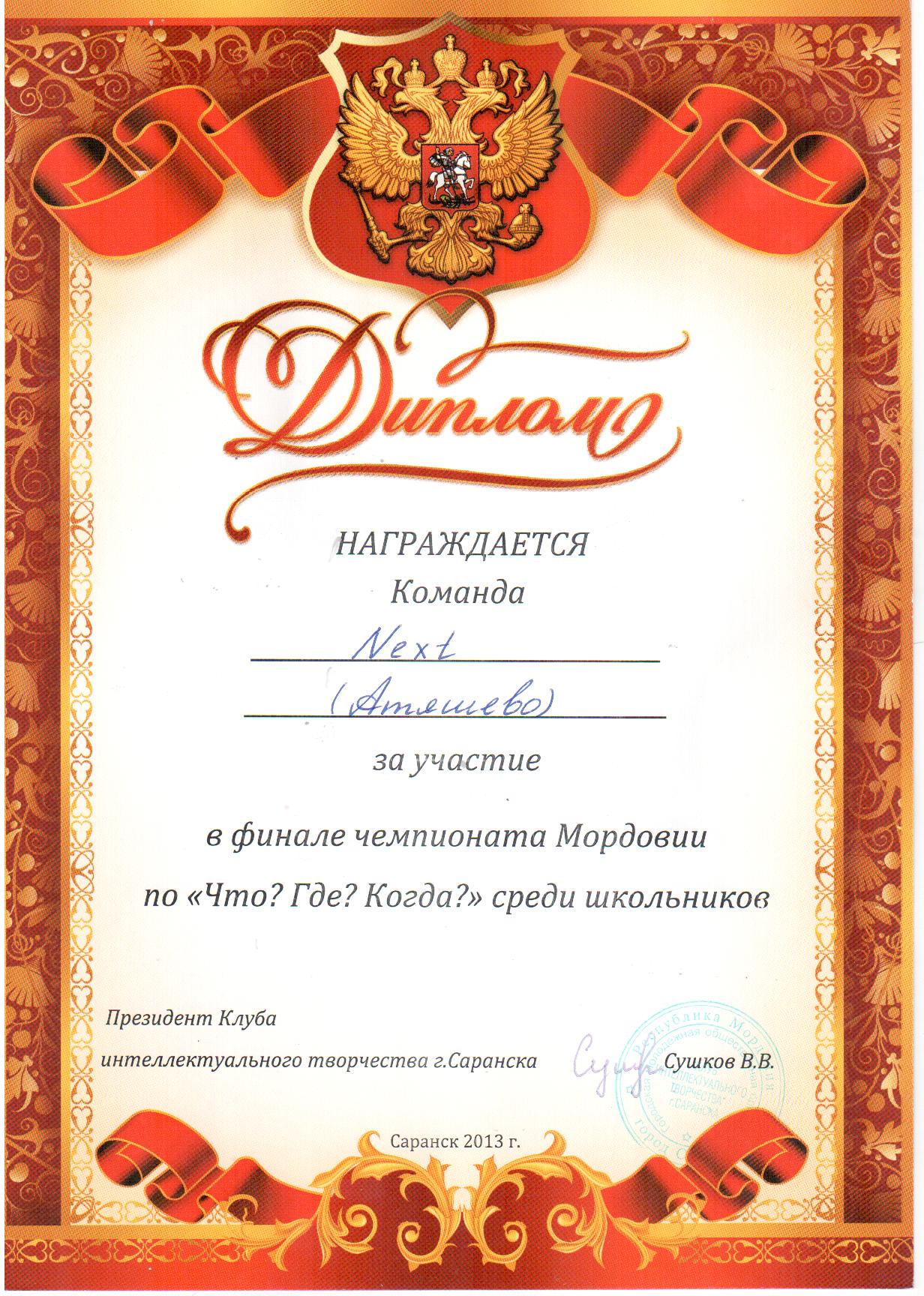 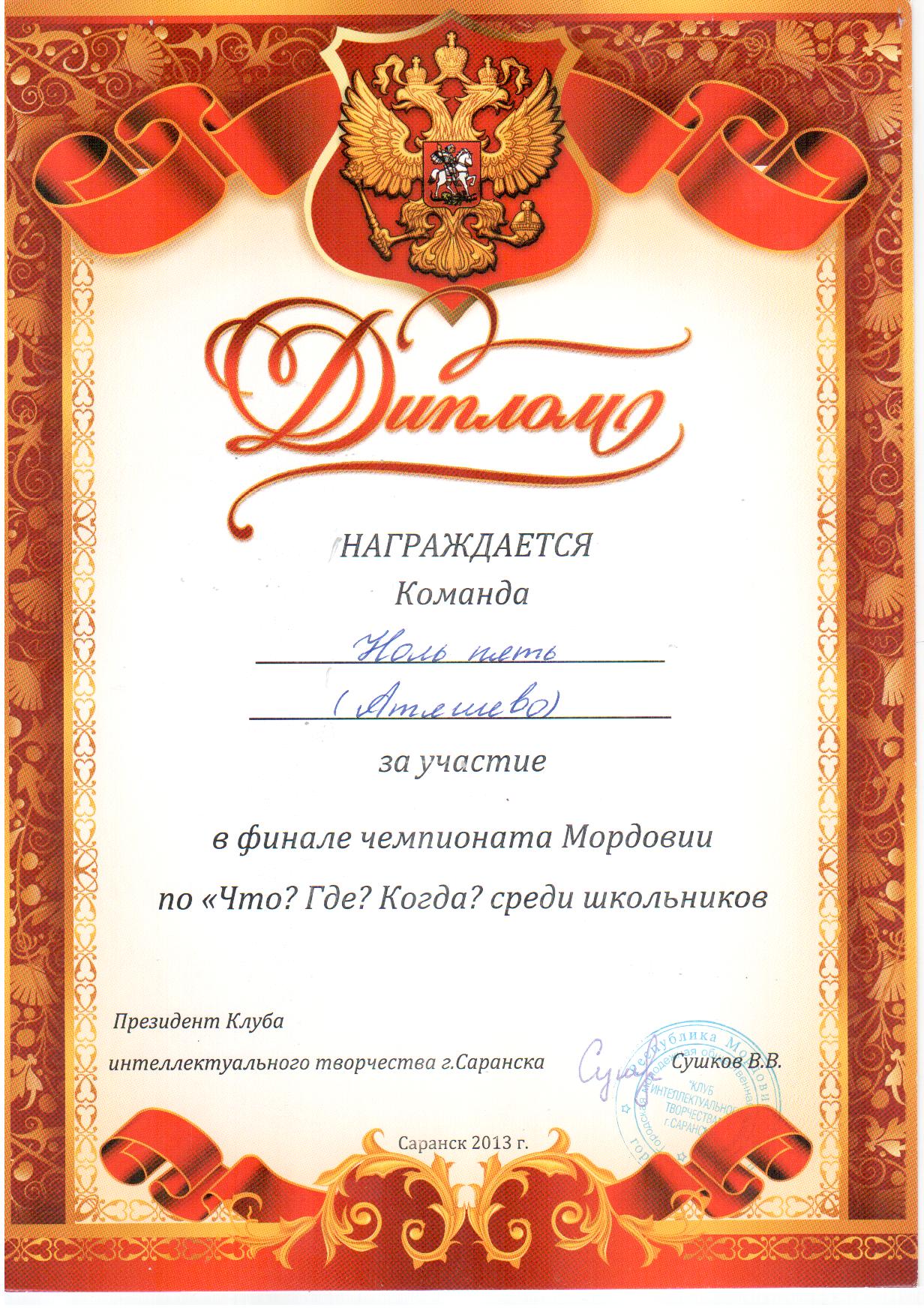 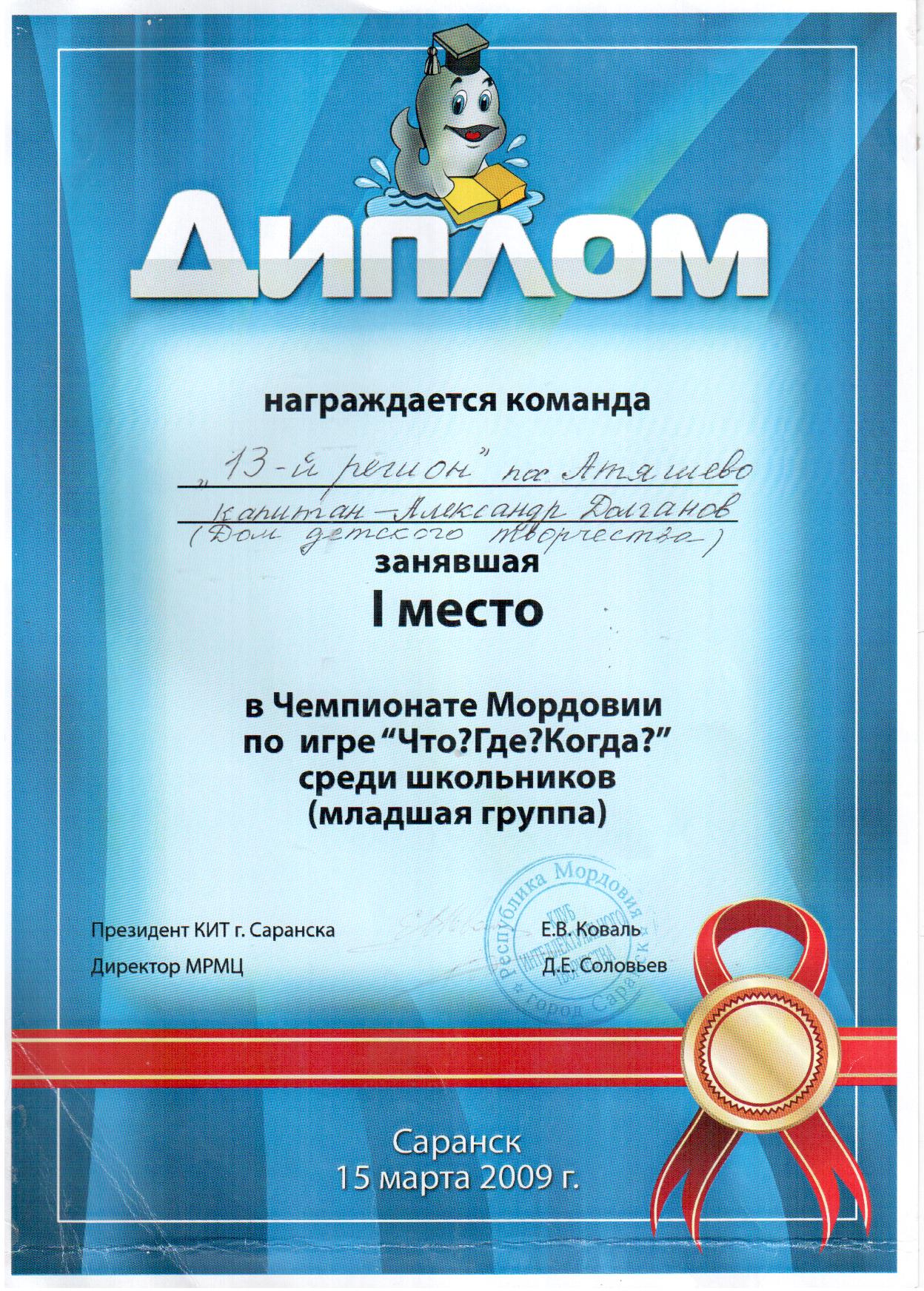 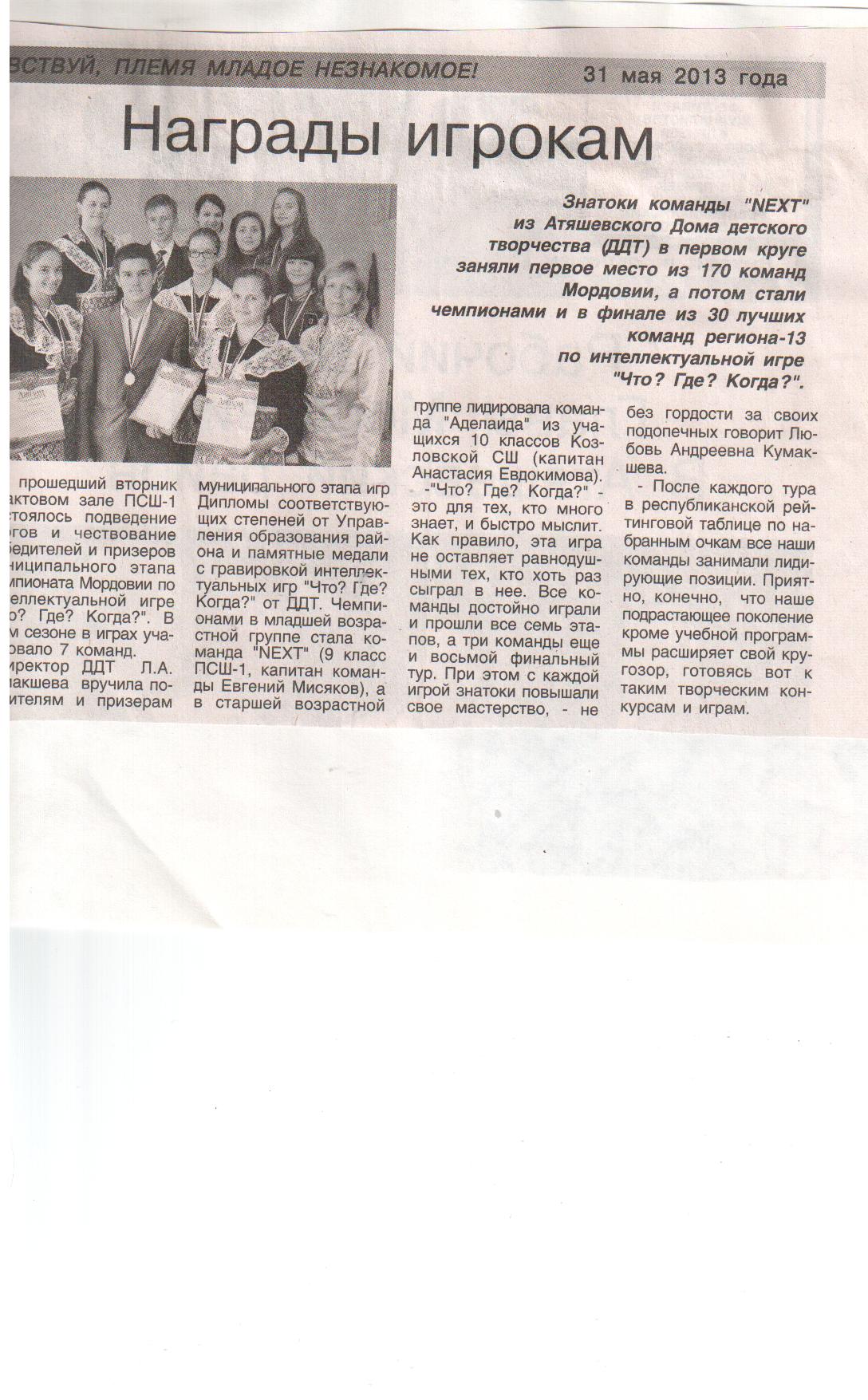 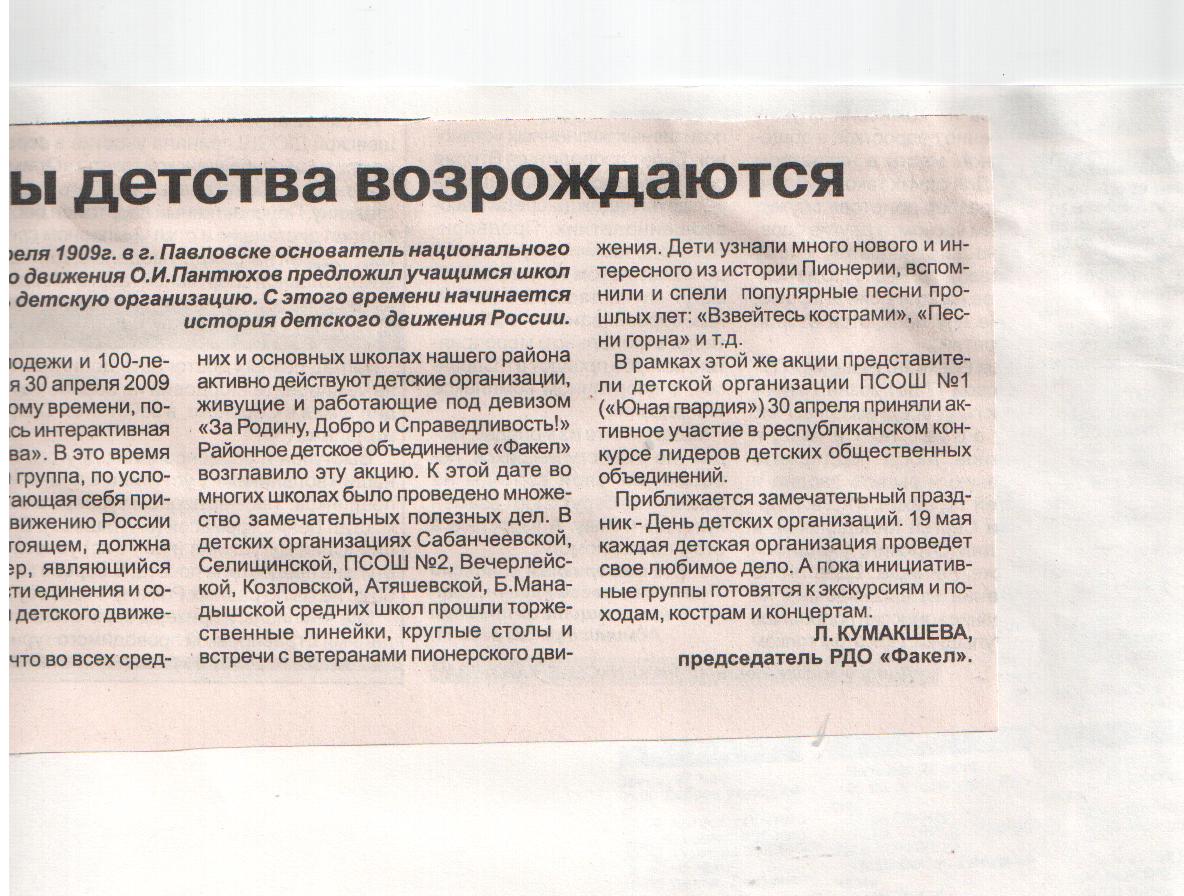 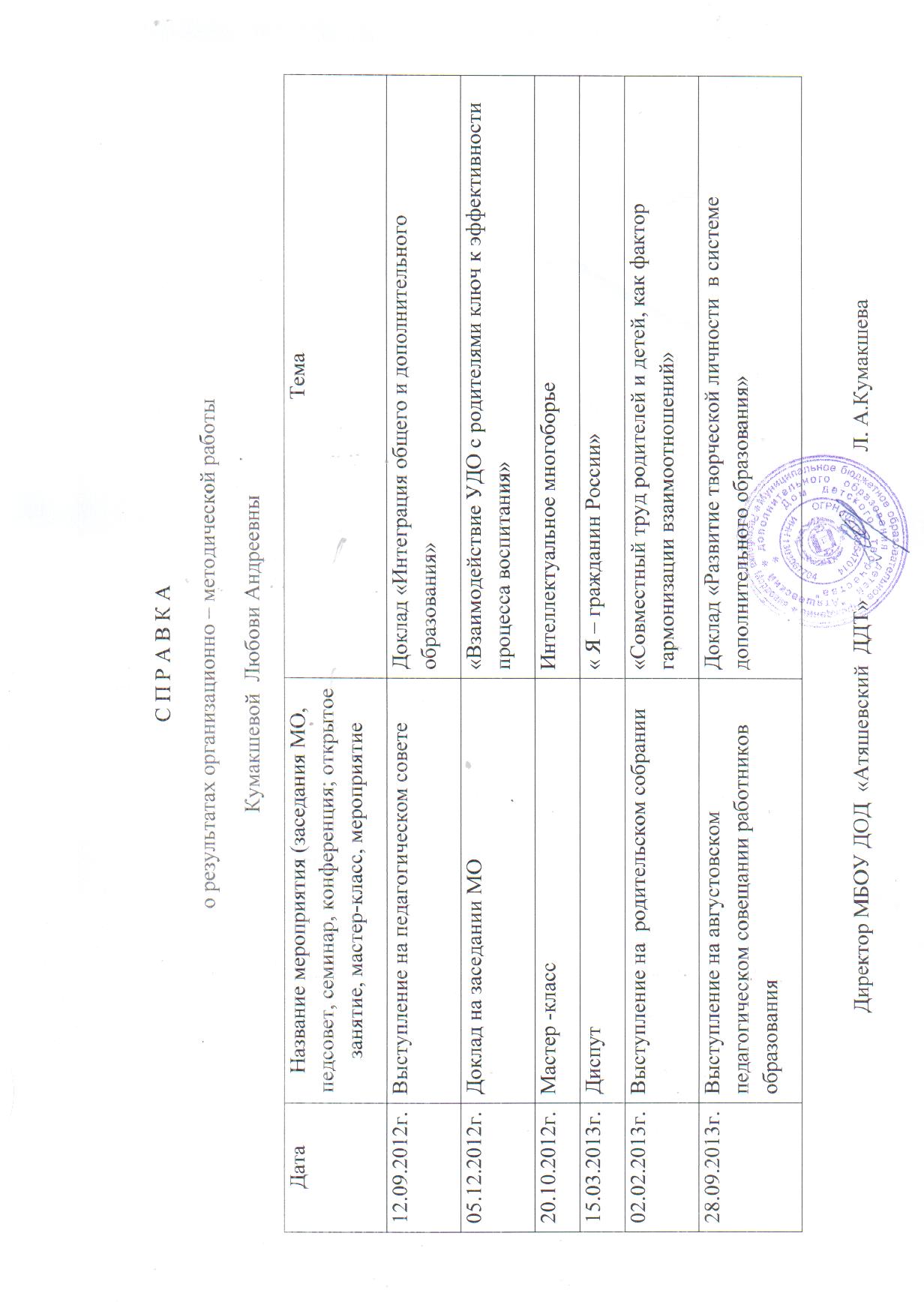 Выступления на научно-практических конференциях, семинарах; проведение открытых занятий, мастер-классов, мероприятий
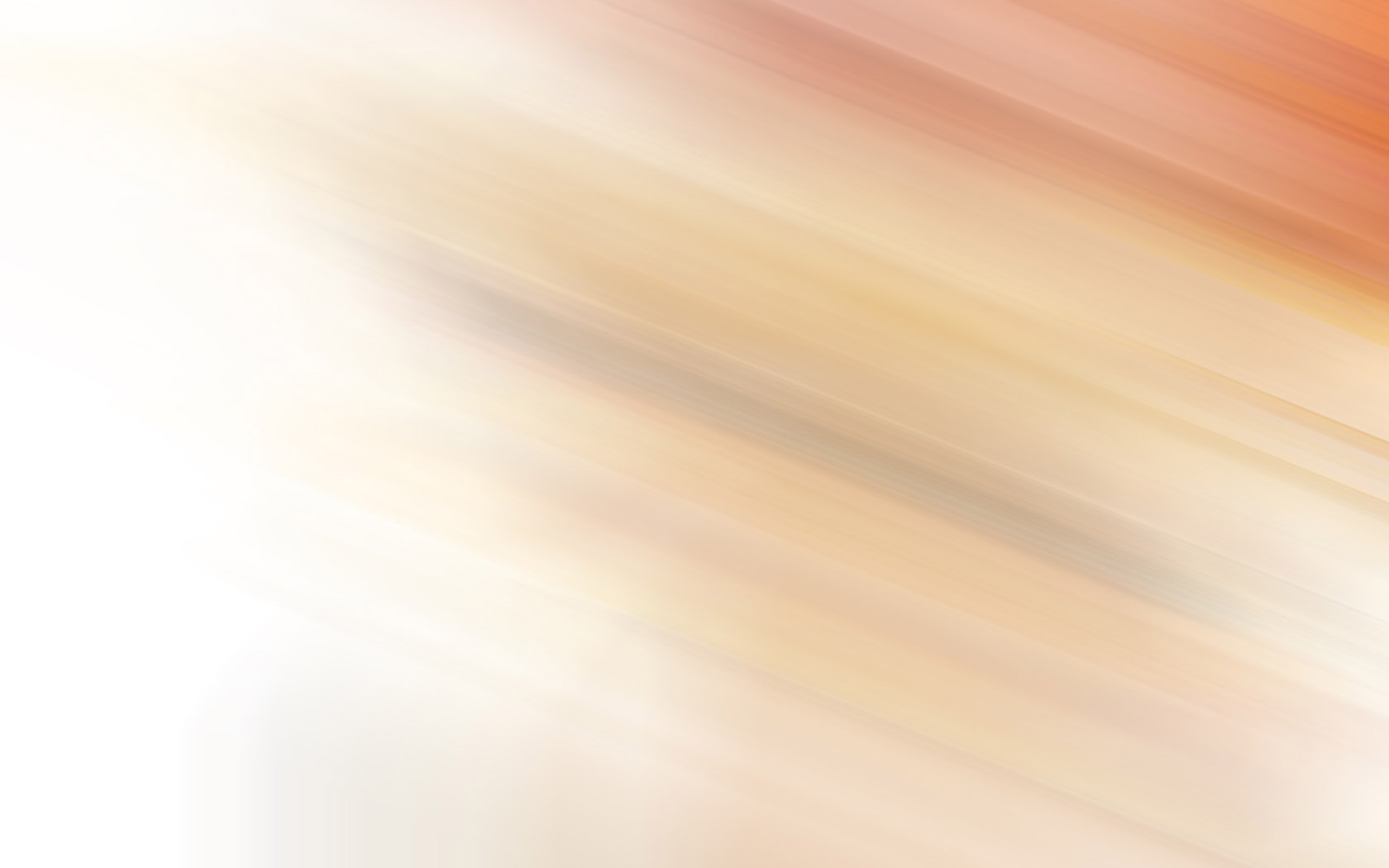 Выступления
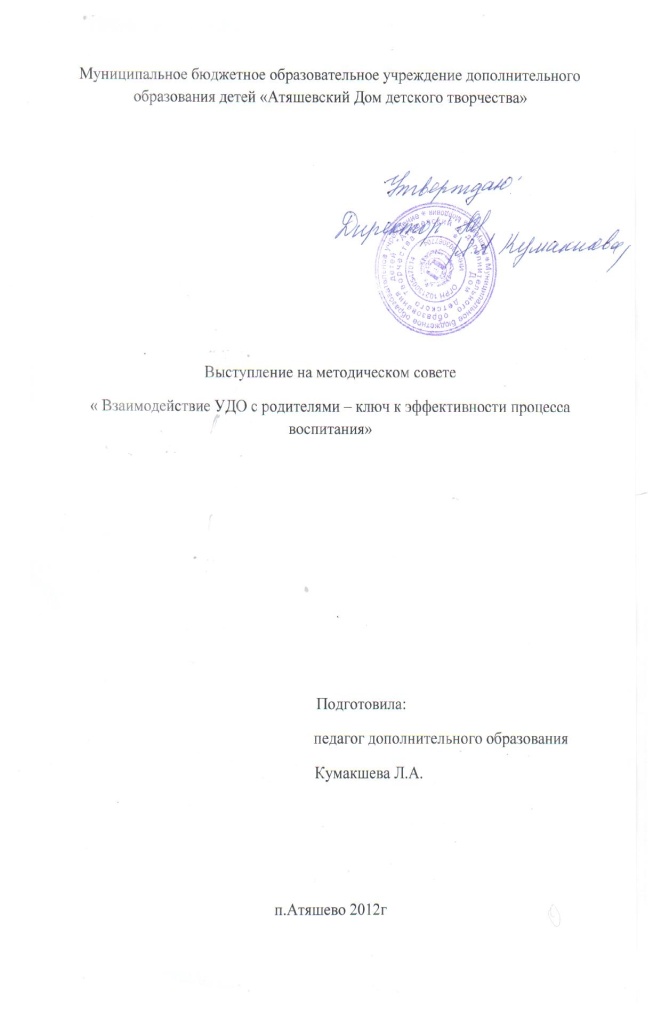 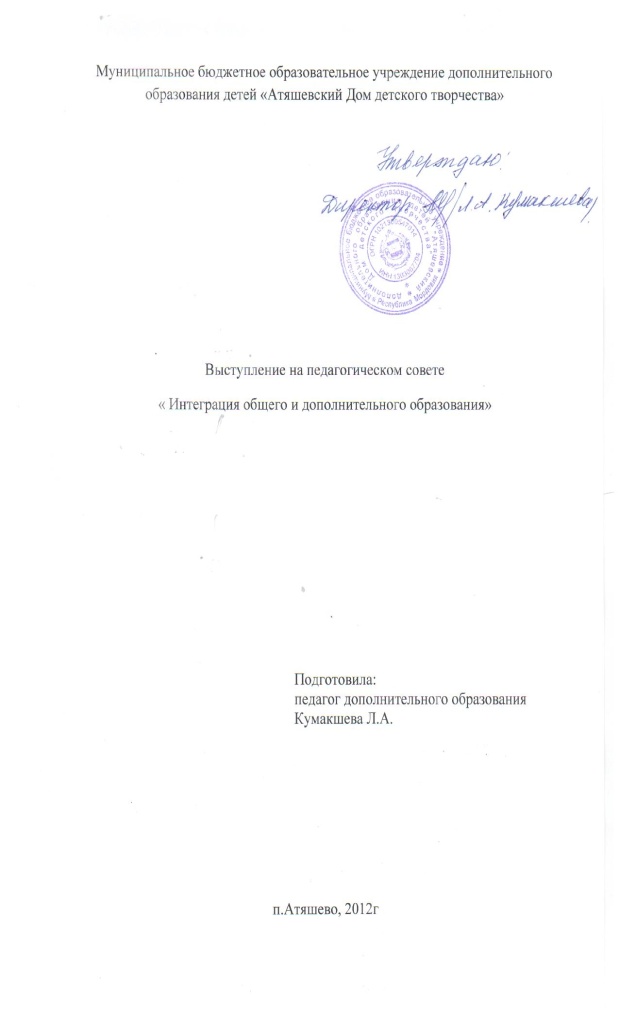 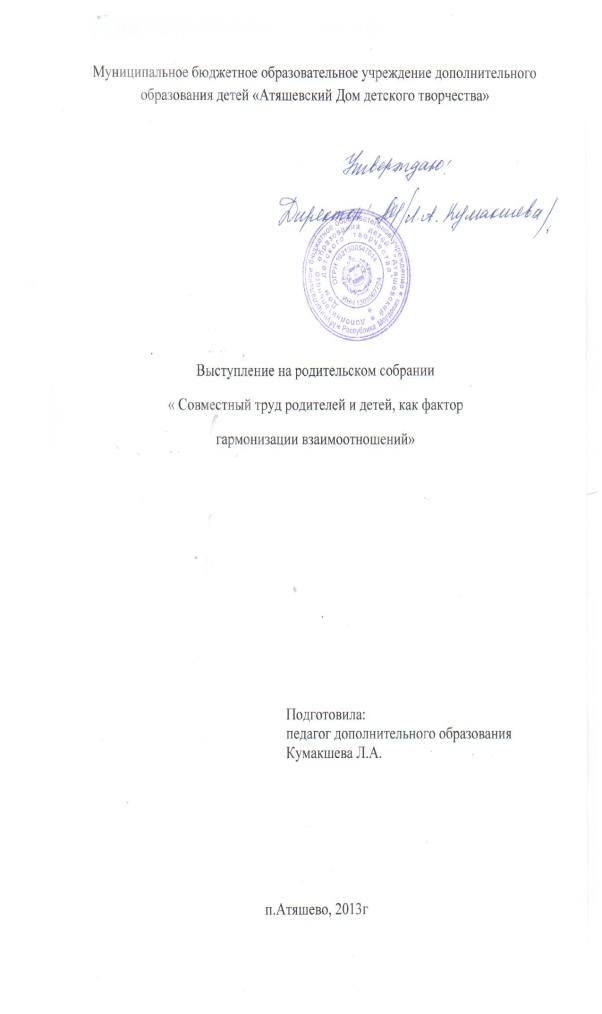 Заседание на МС
Педсовет
Родительское собрание
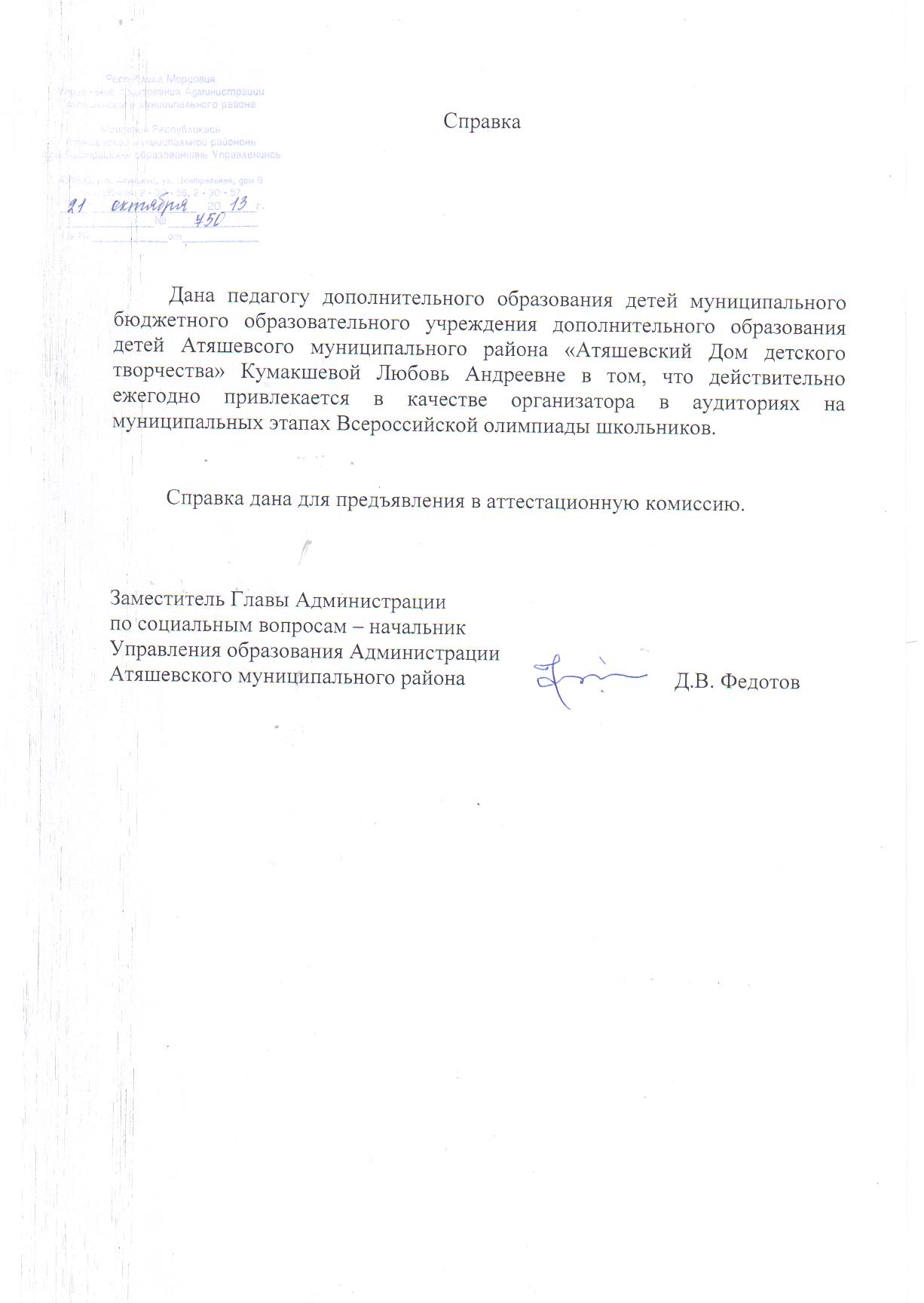 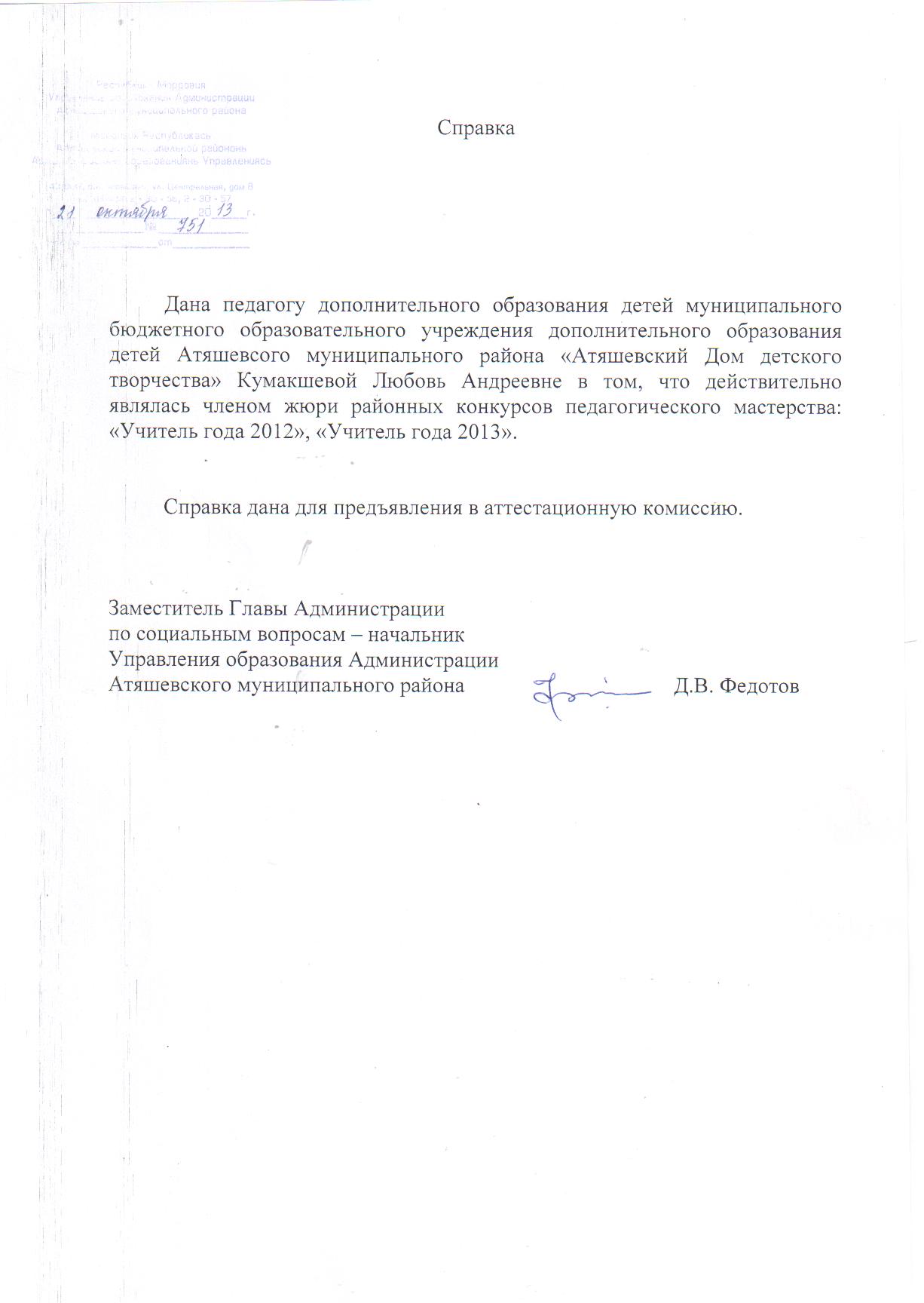 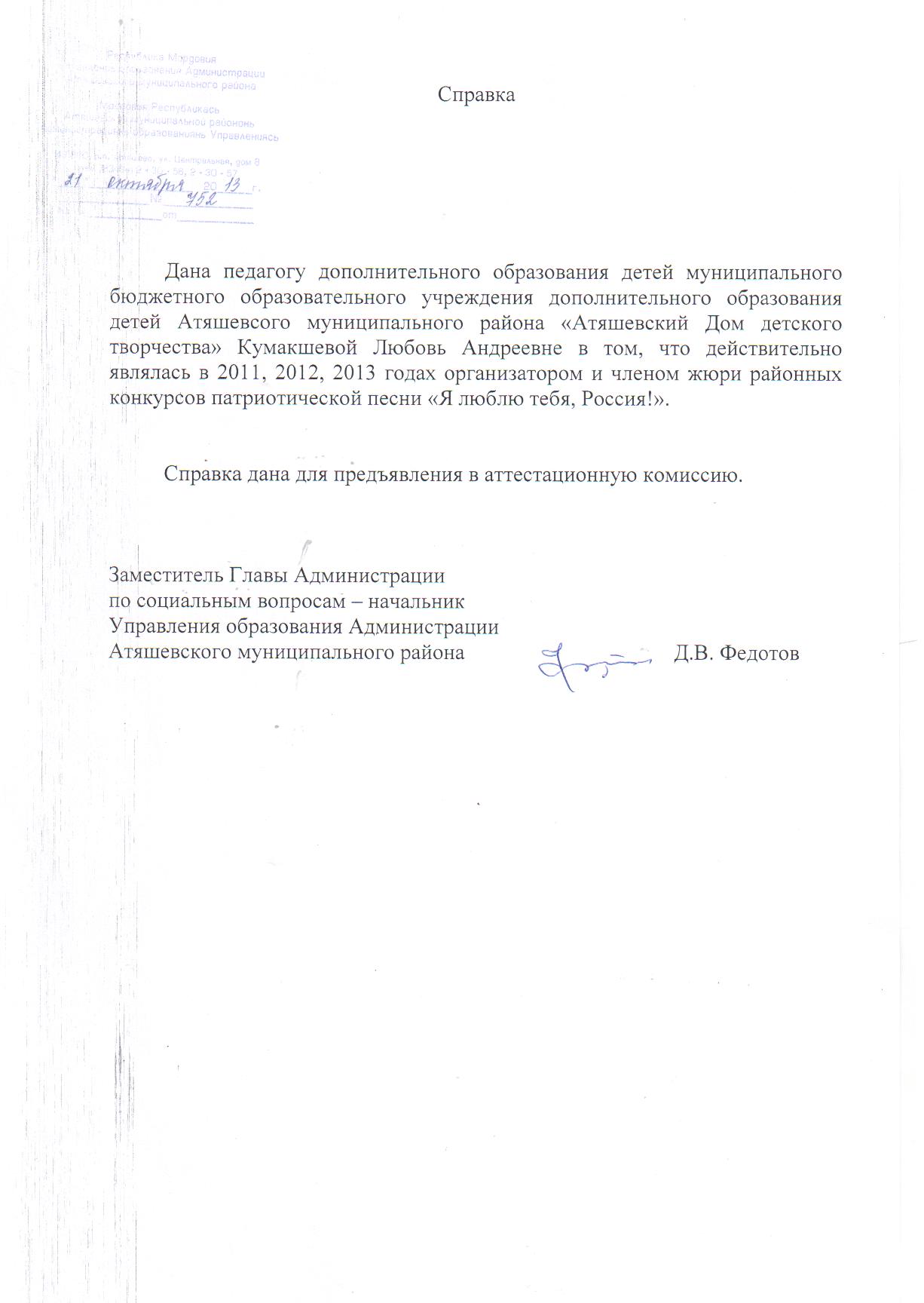 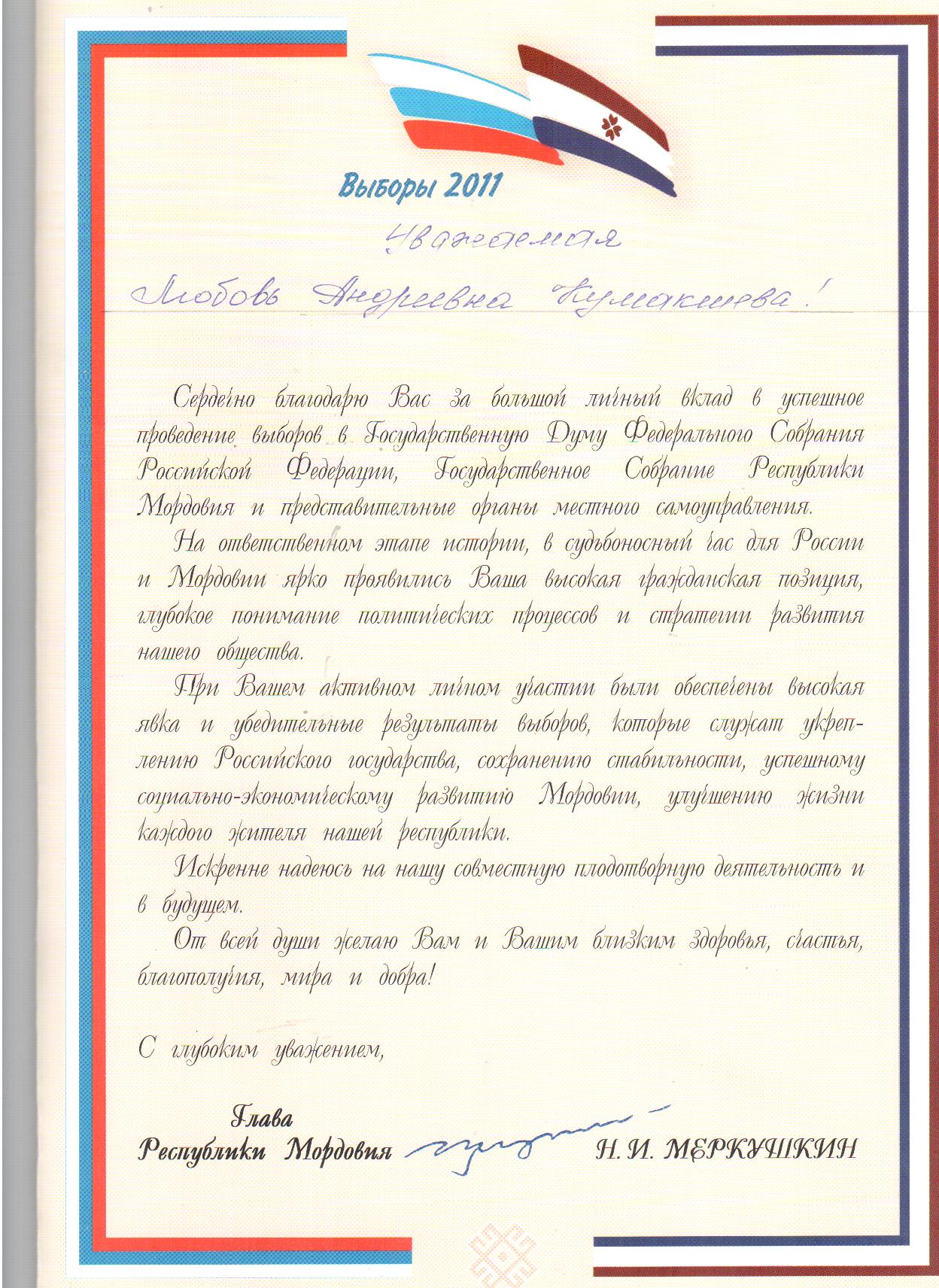 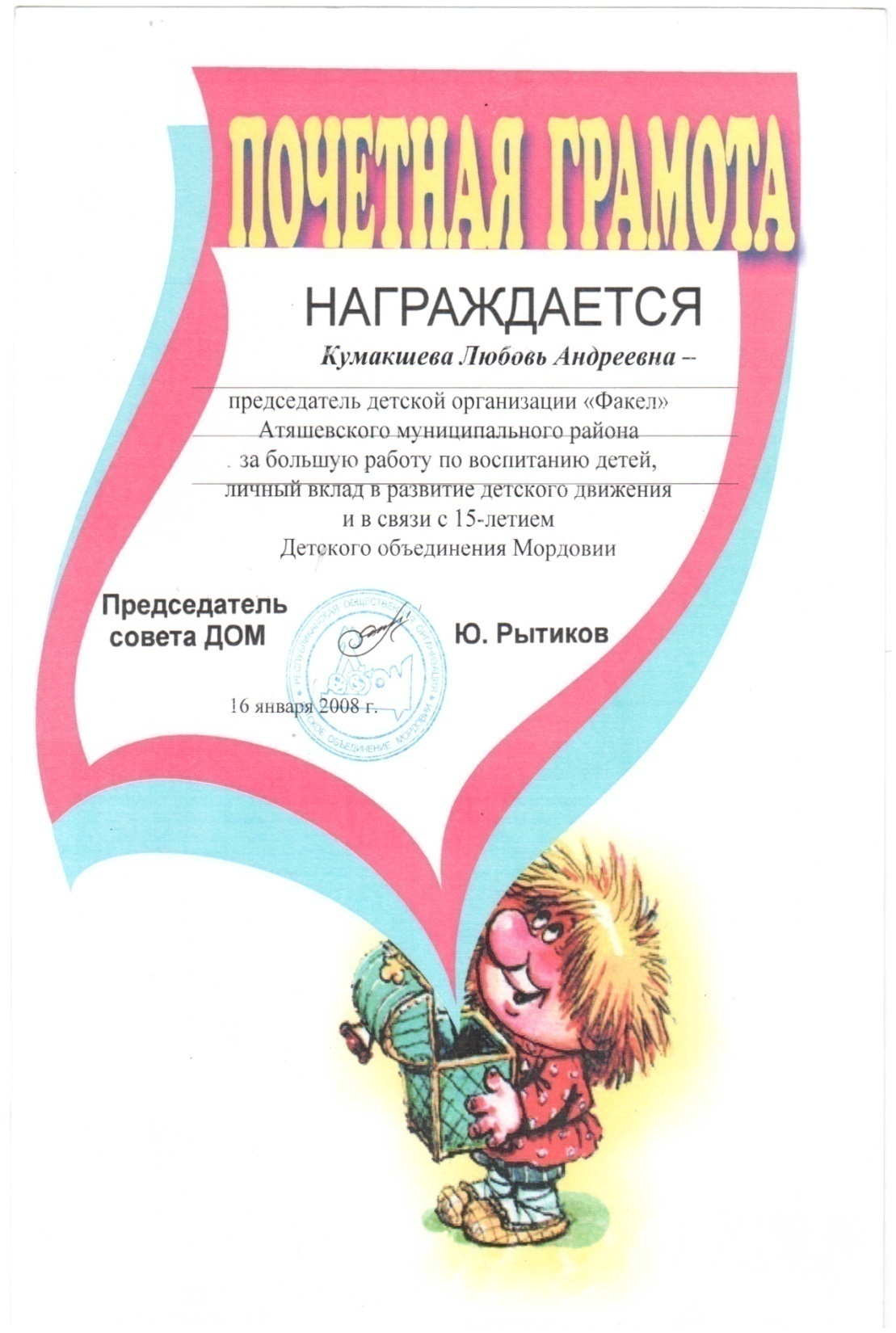 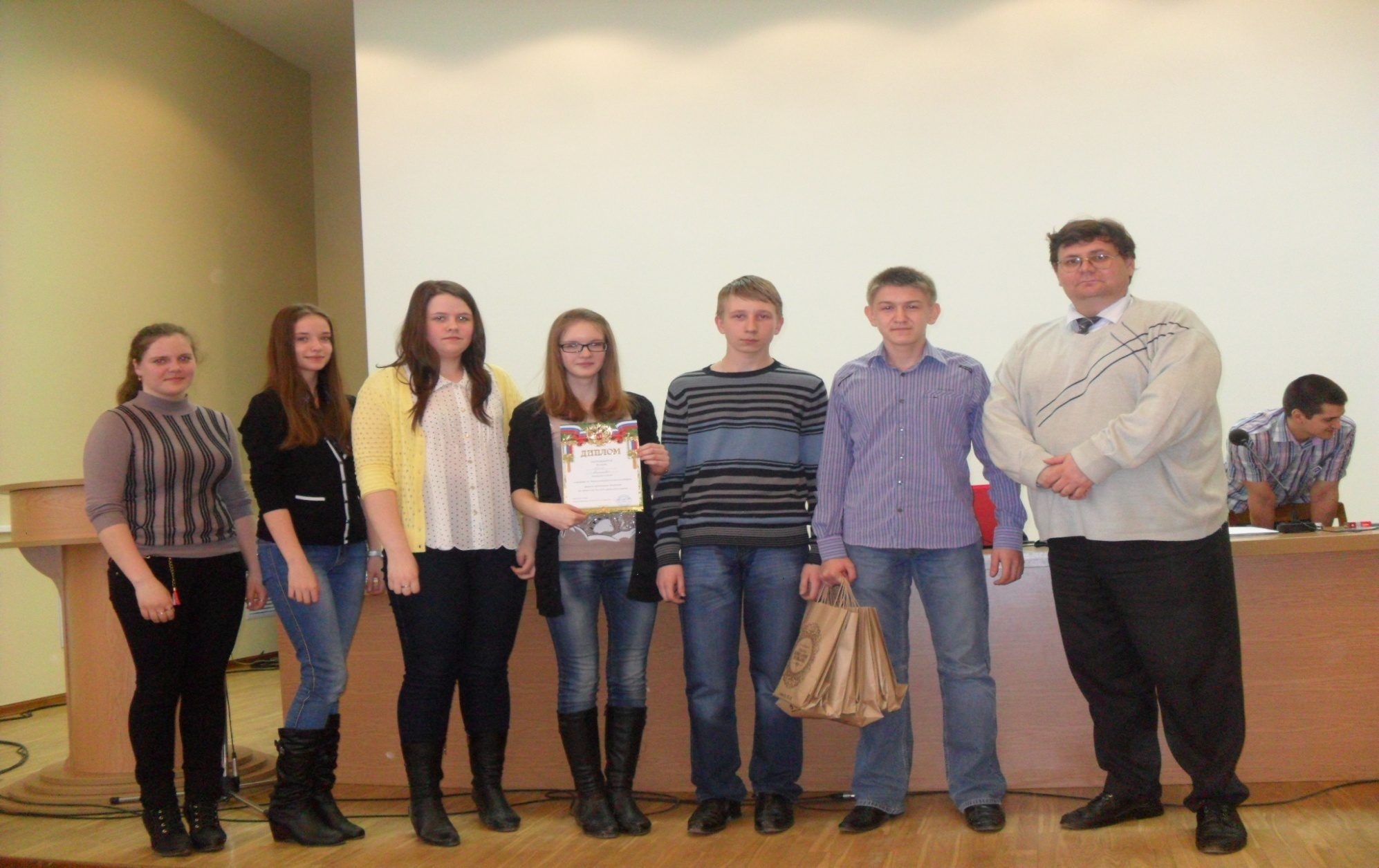 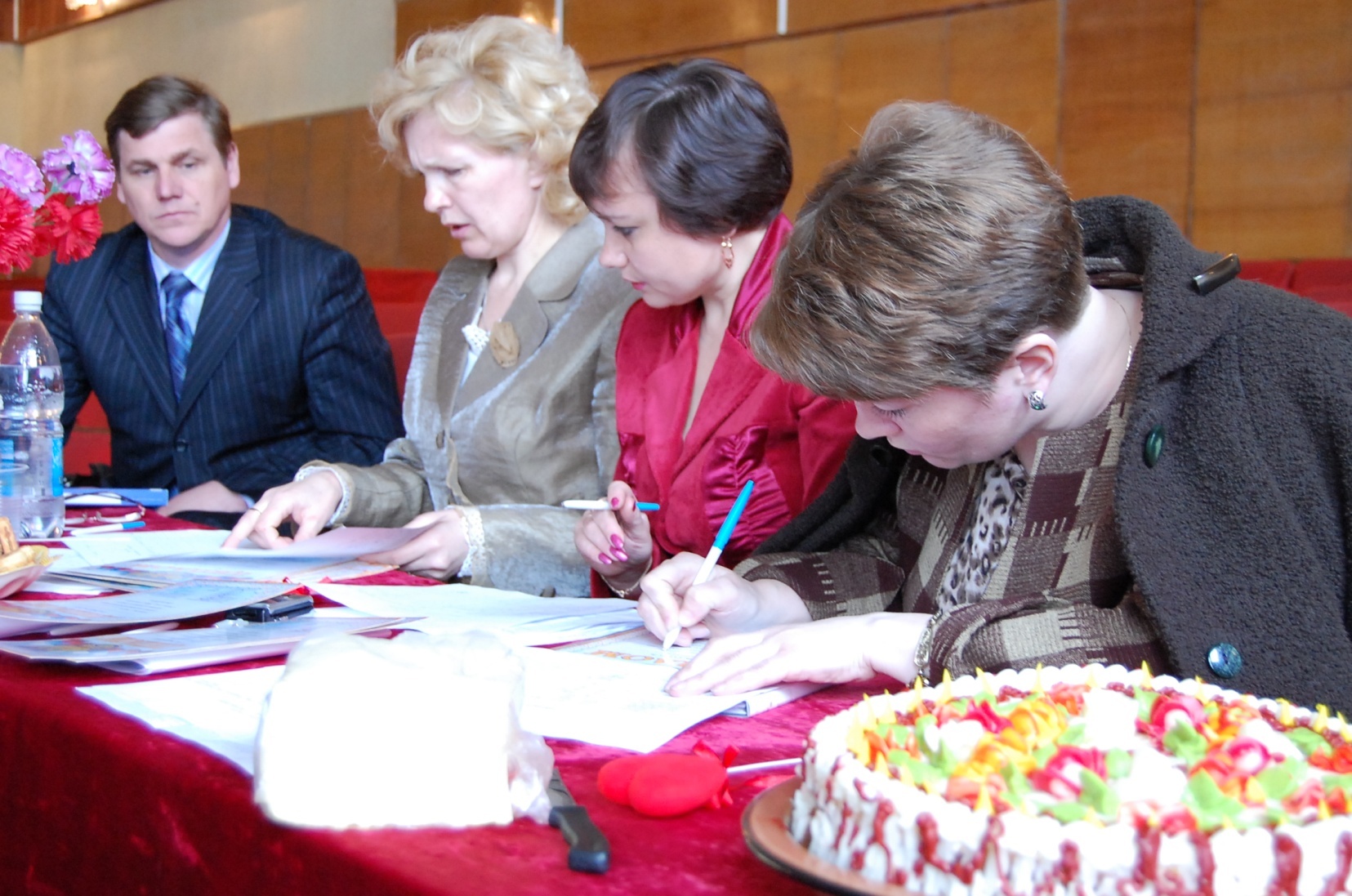 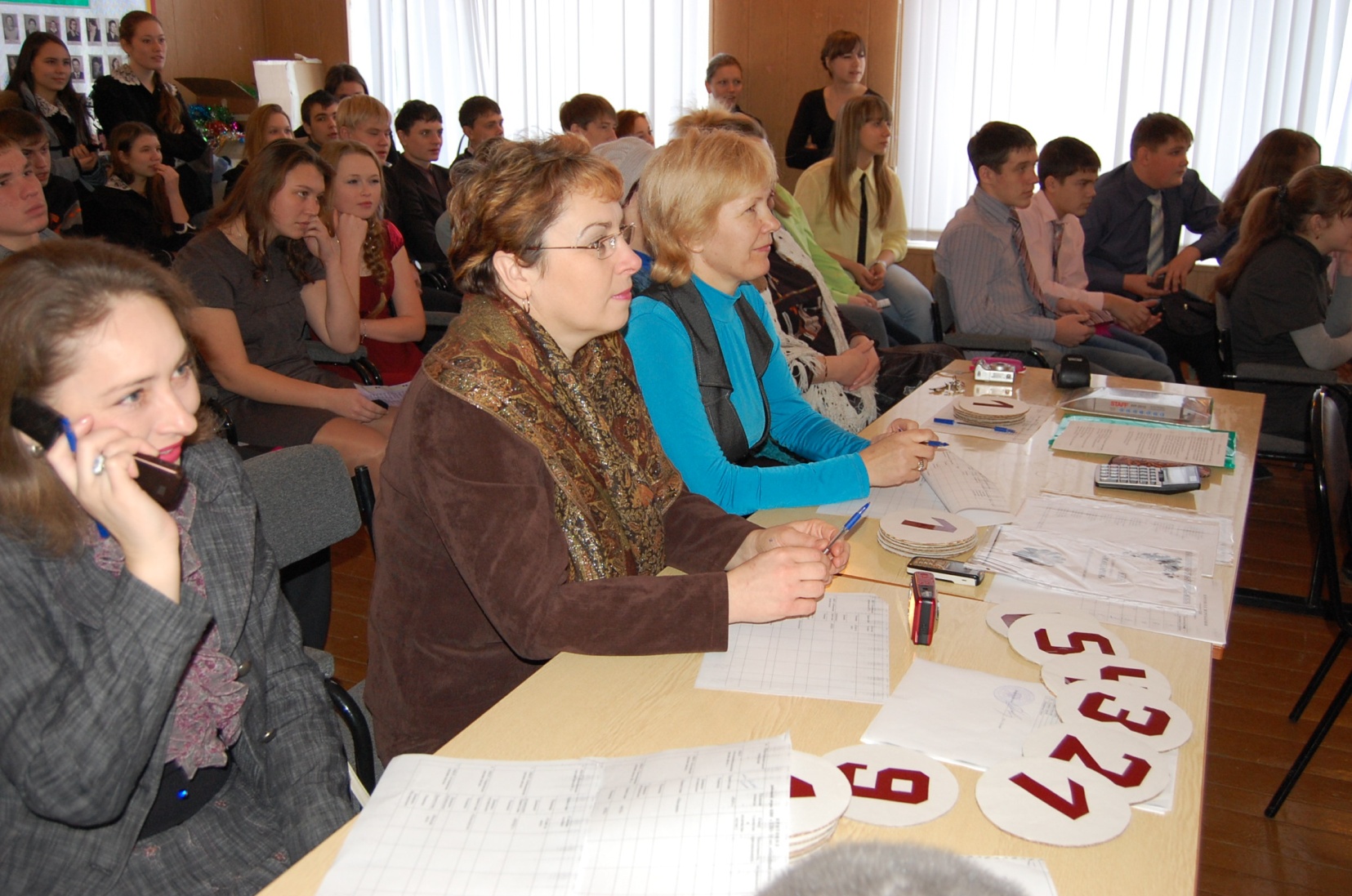 Позитивные результаты работы с детьми
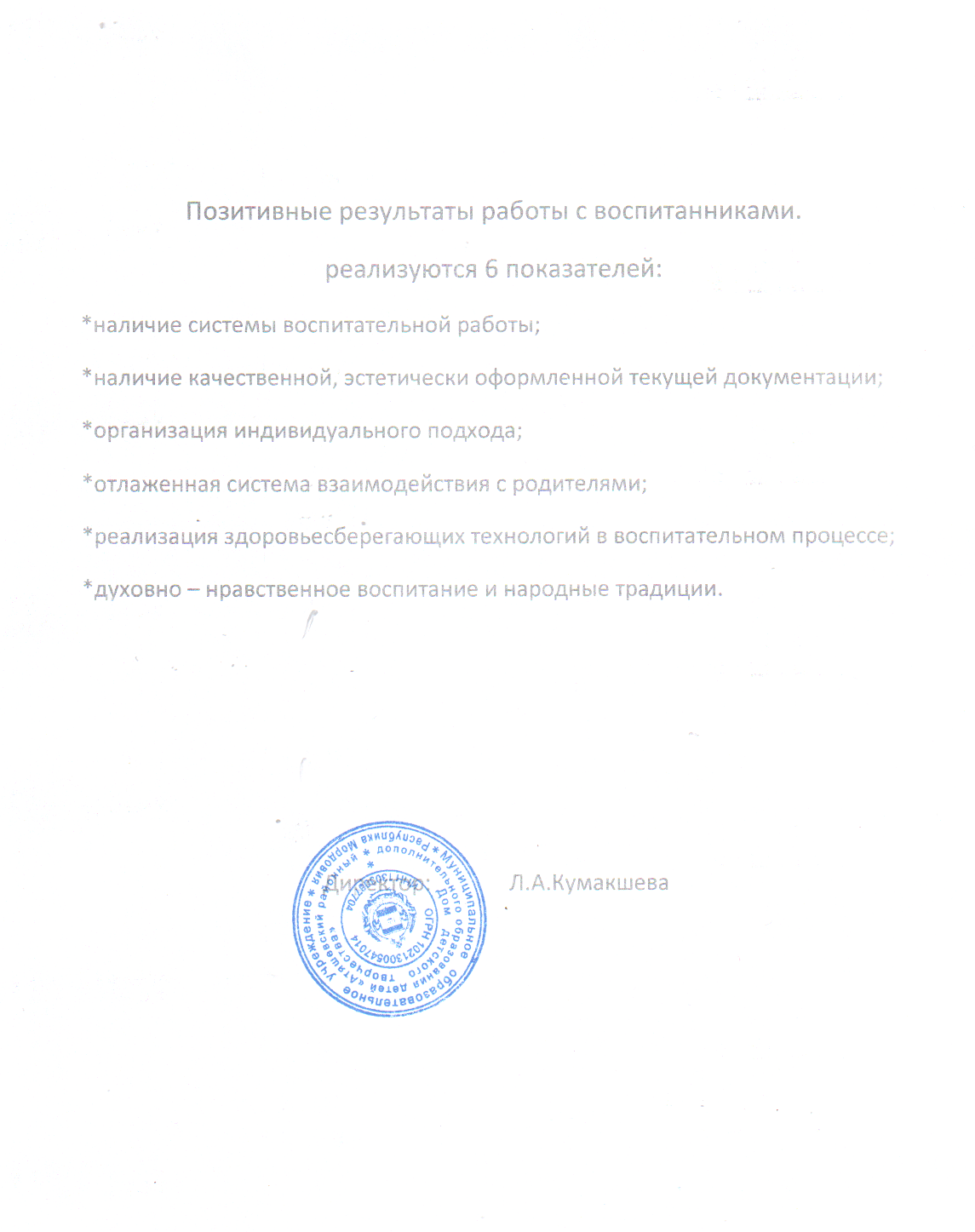 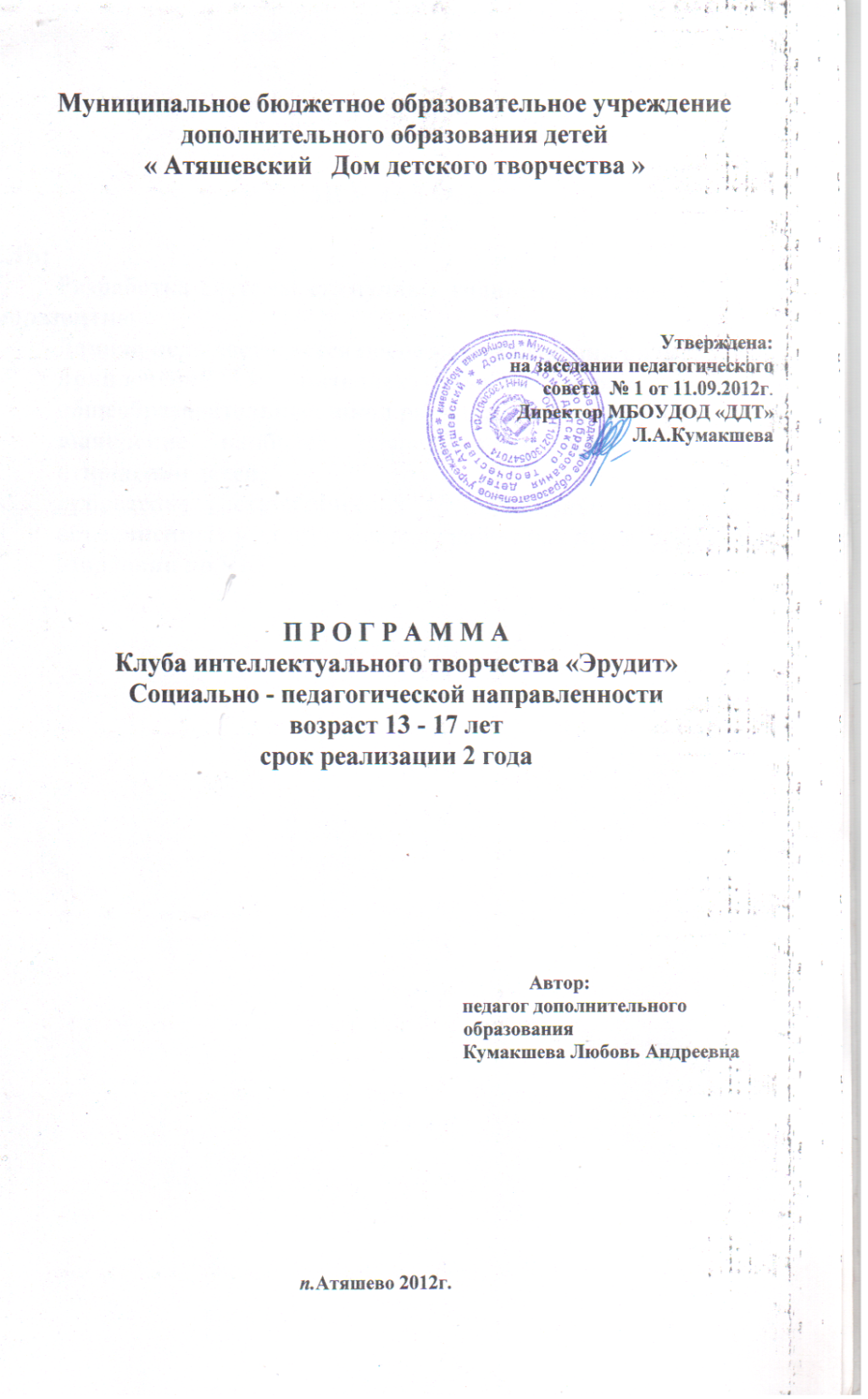 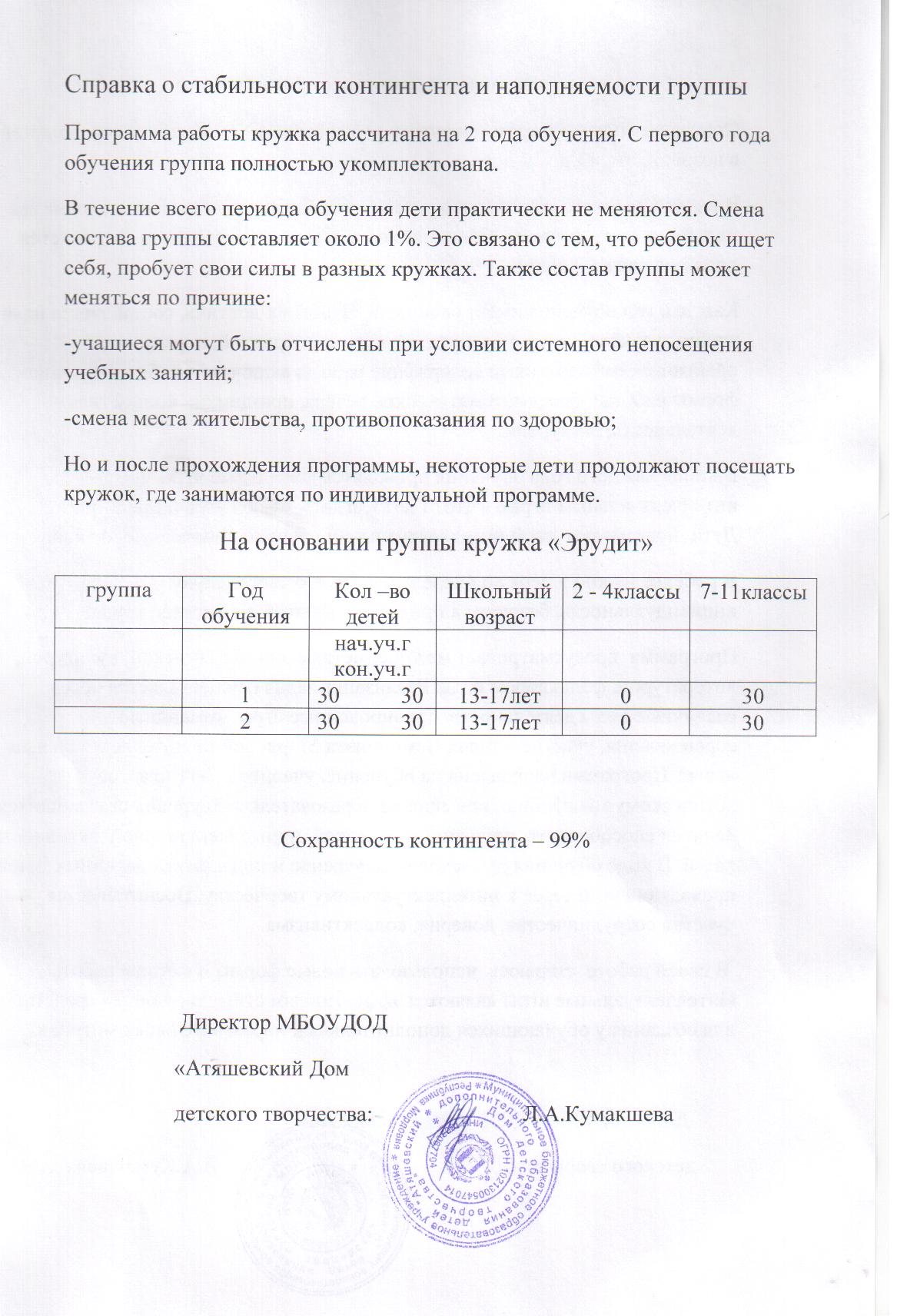 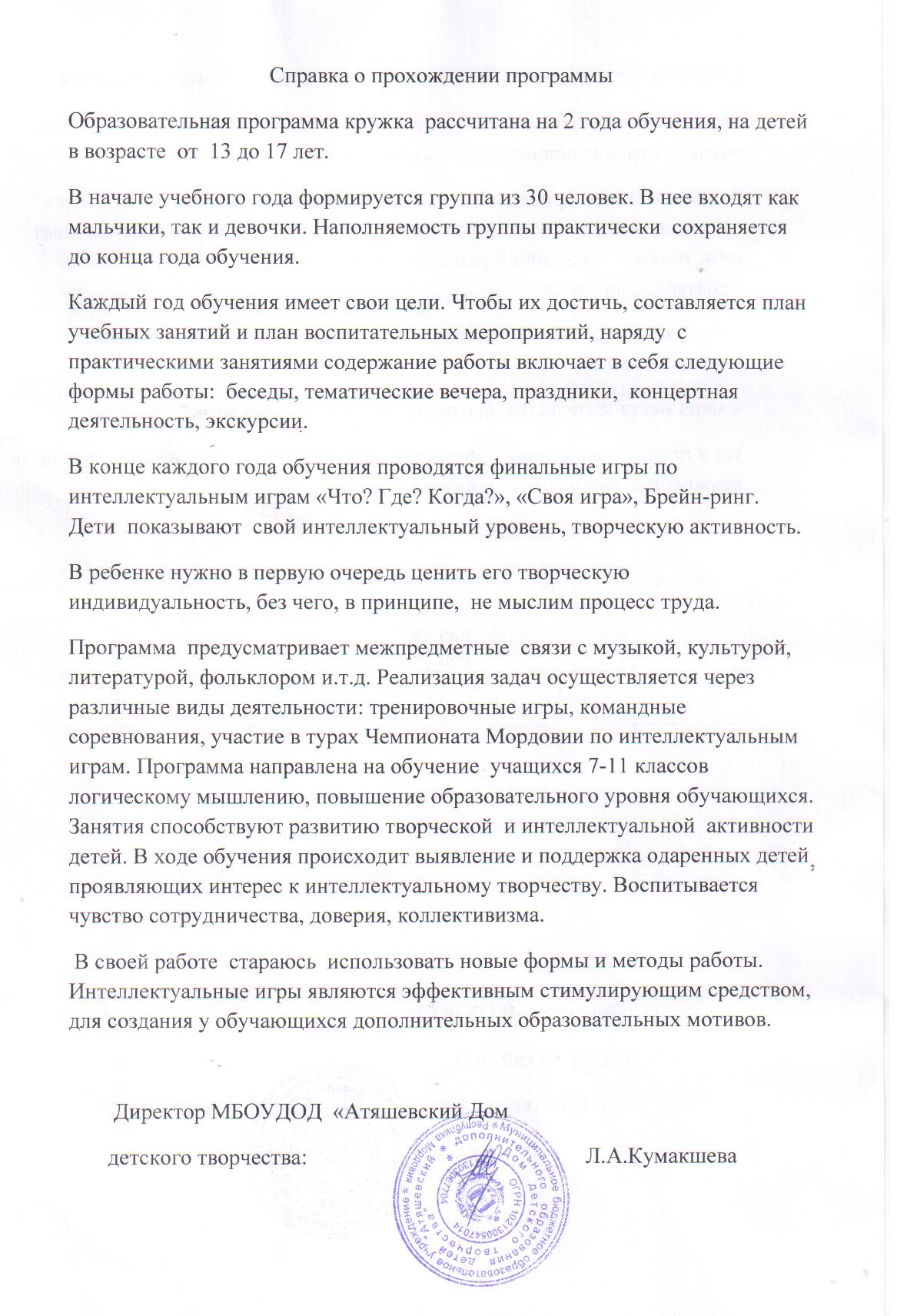 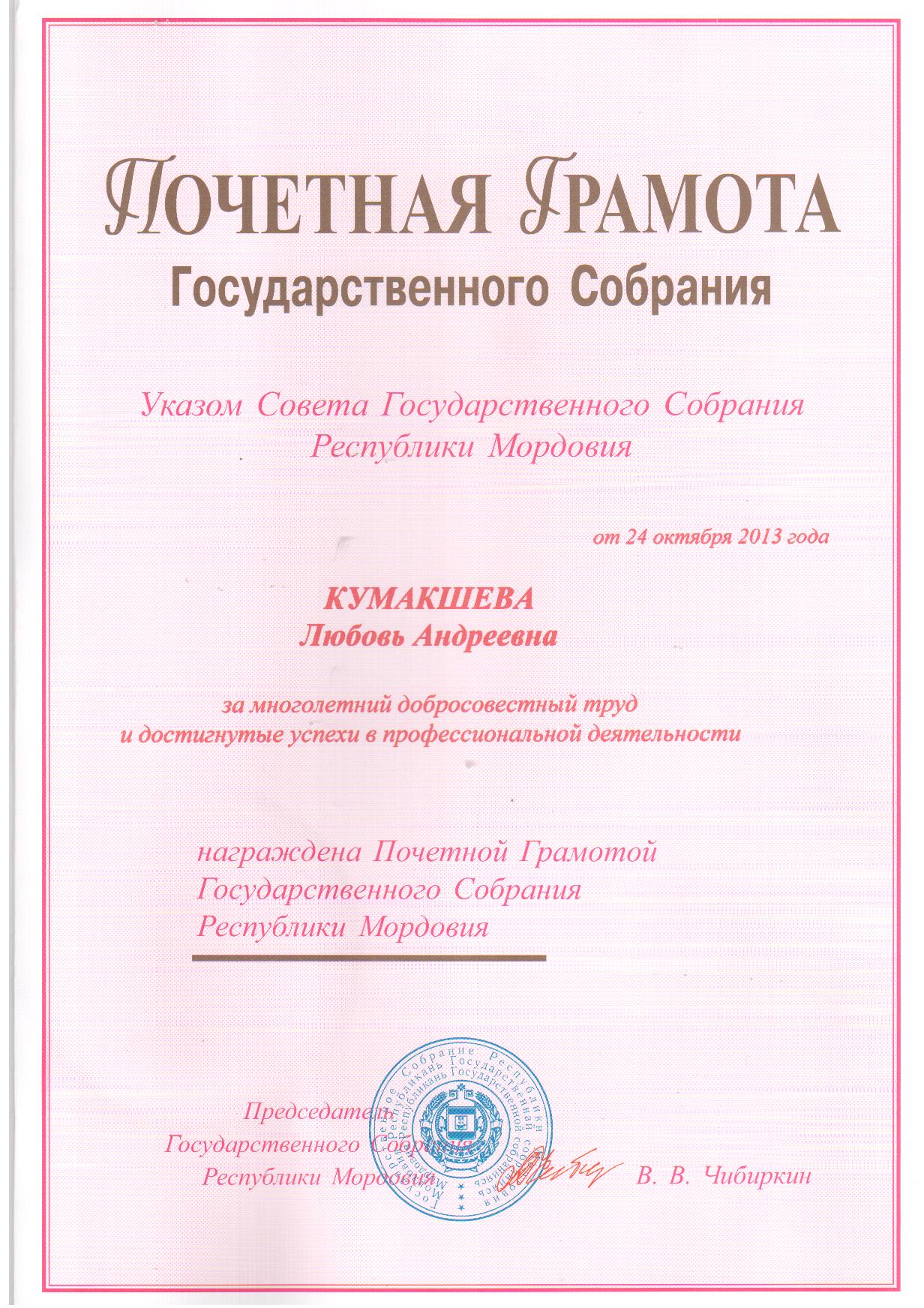 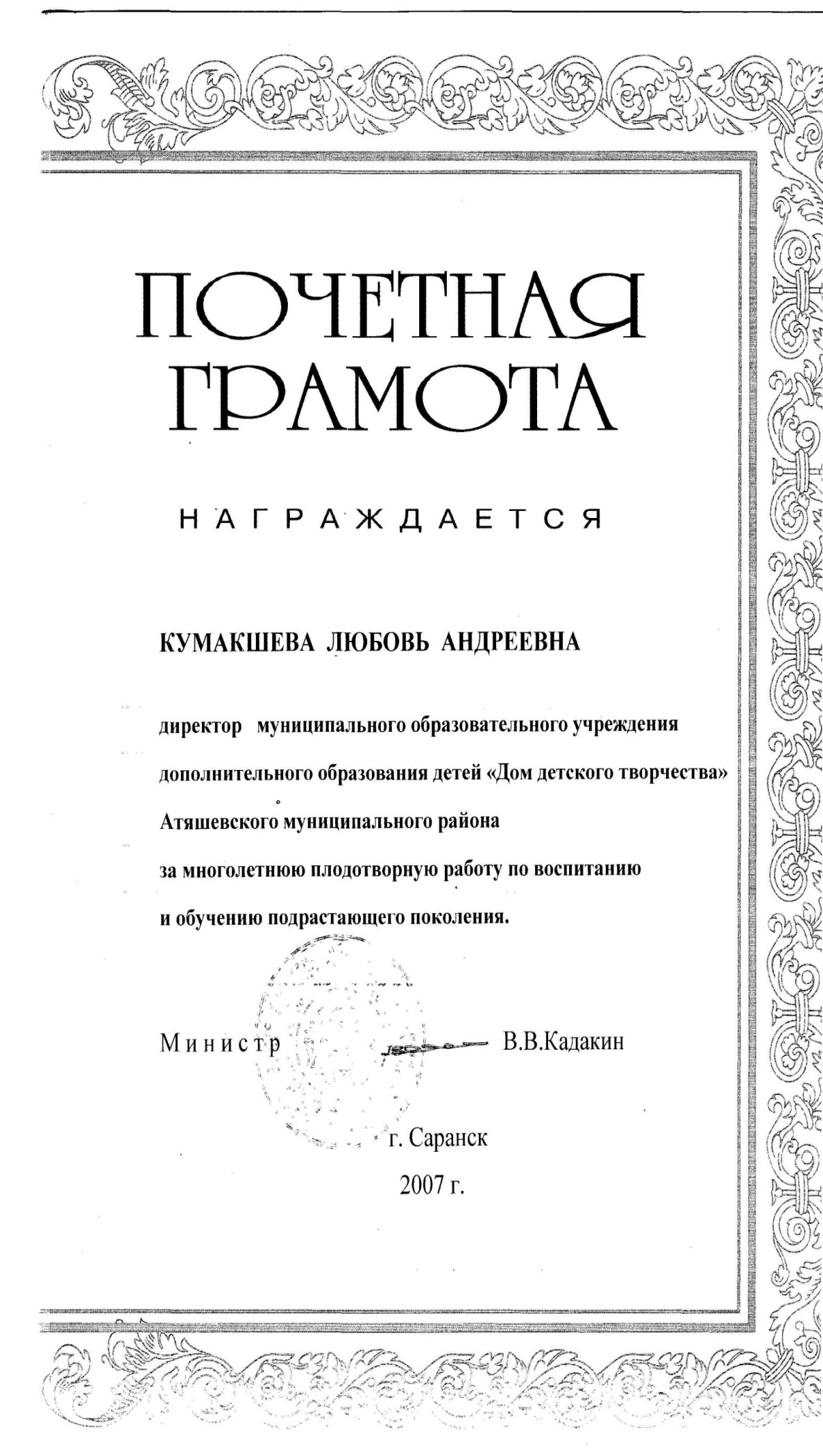 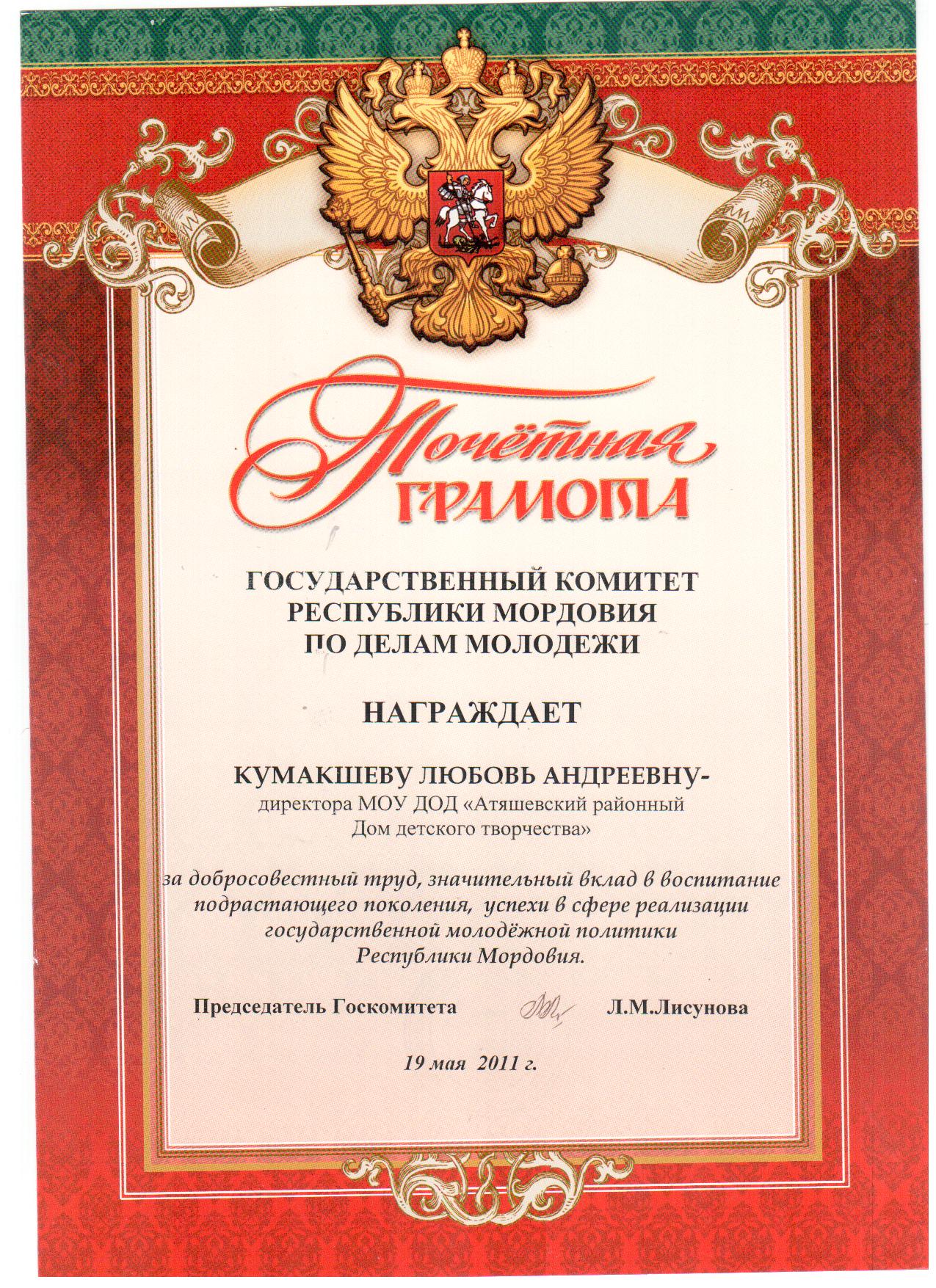 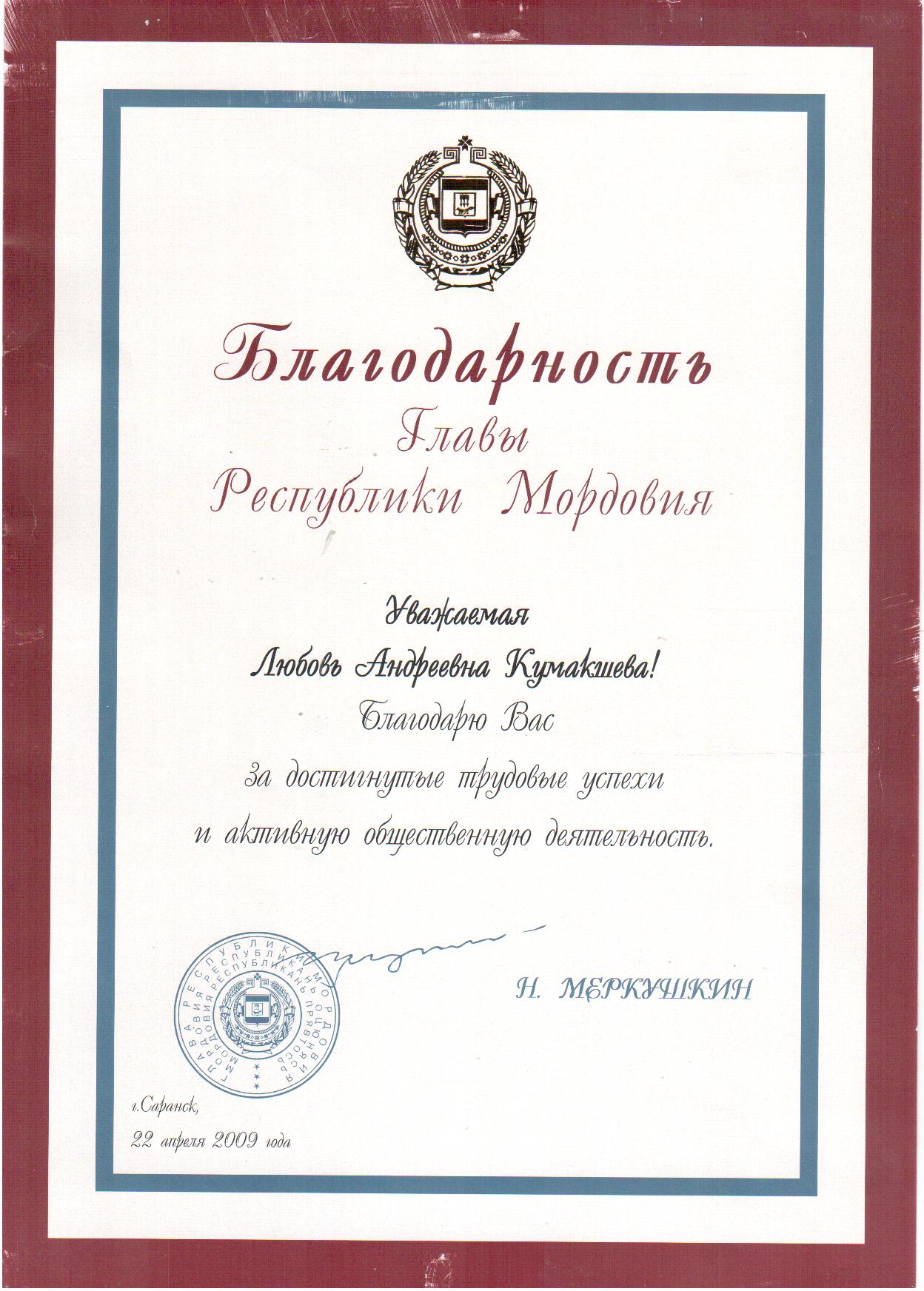 Повышение  квалификации, профессиональная переподготовка
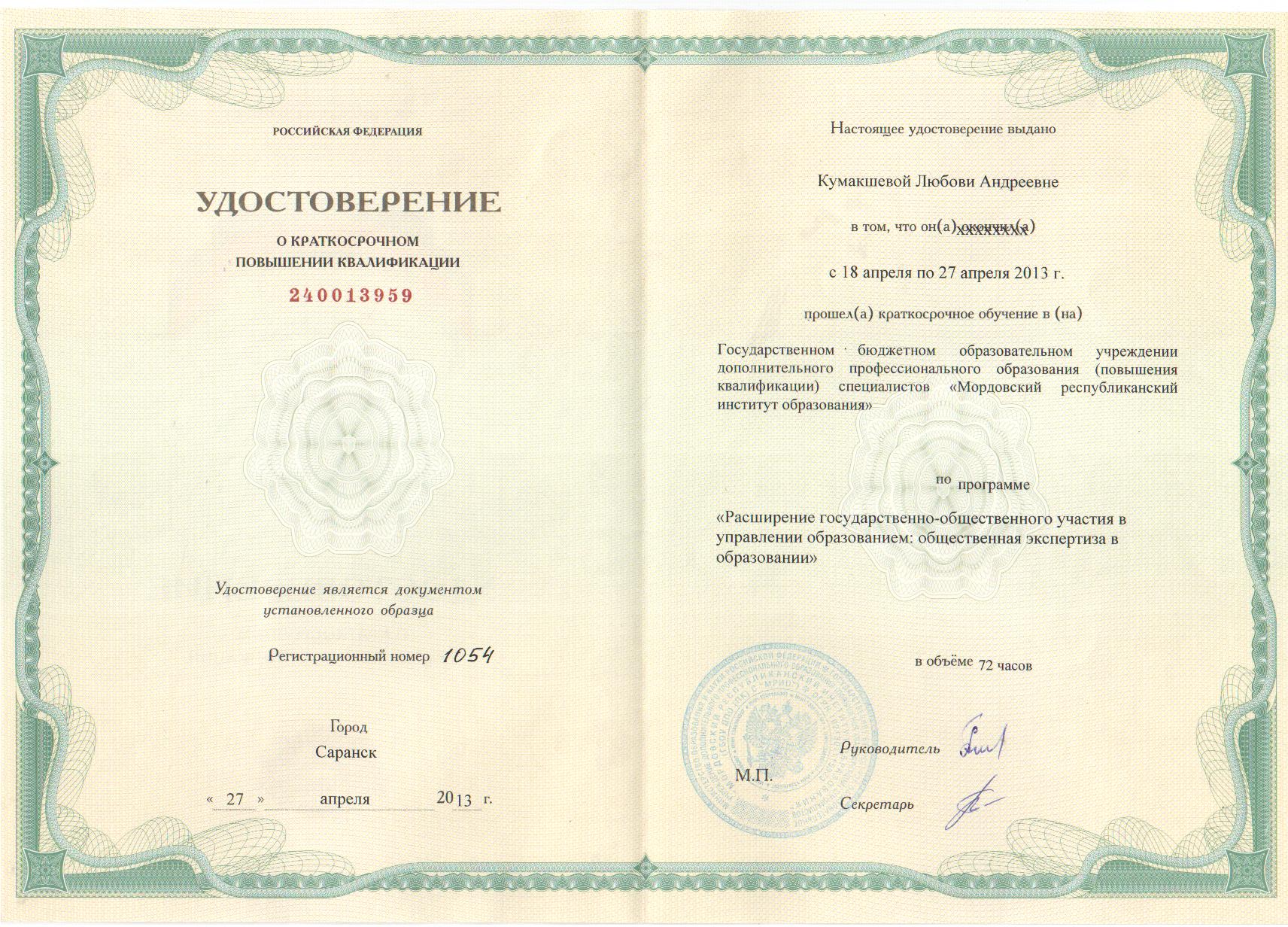